2020 Butte County Fire Safe Council Annual Summit
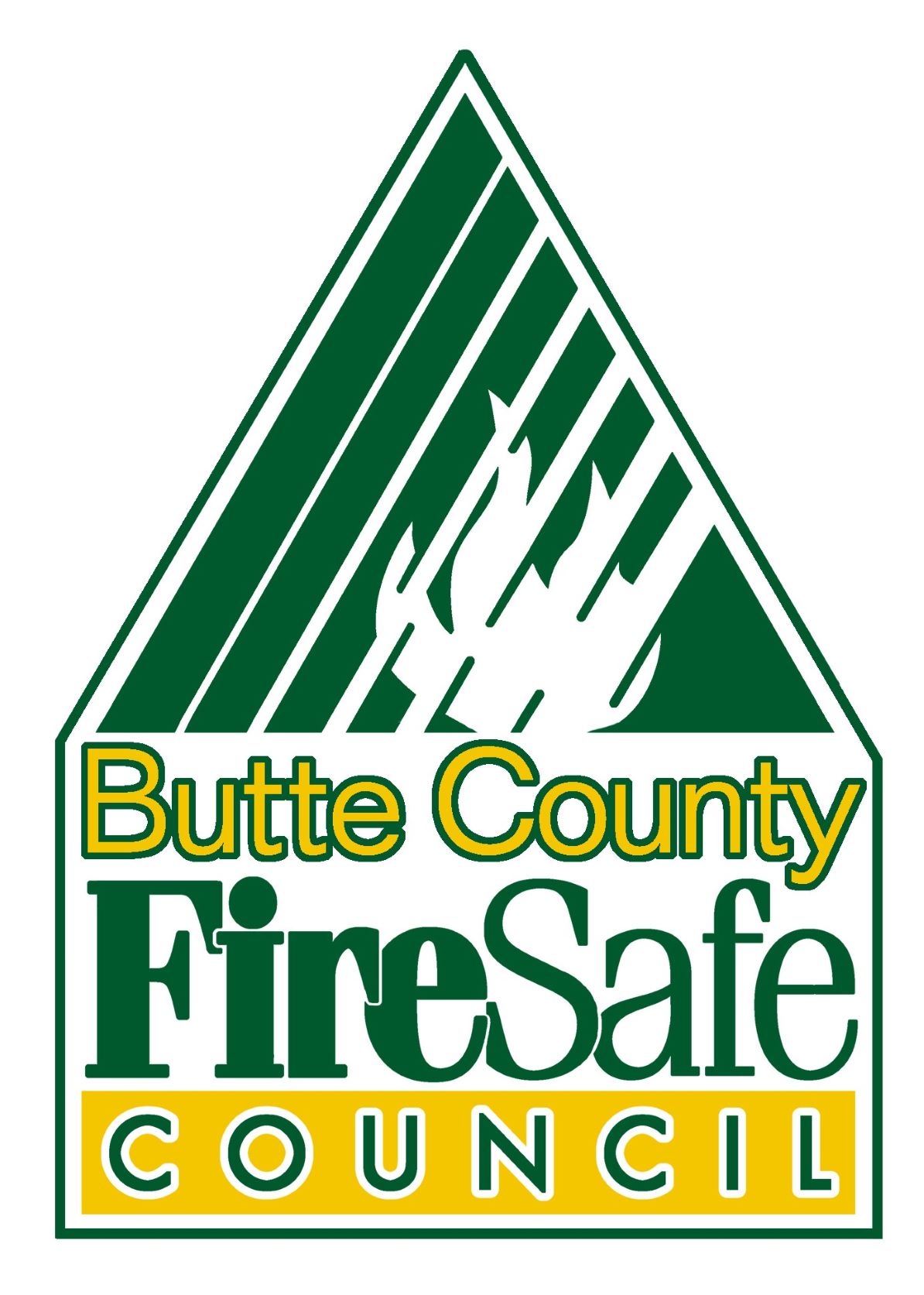 December 2nd, 2020
Zoom: https://zoom.us/j/9981904778
10am-11:30am
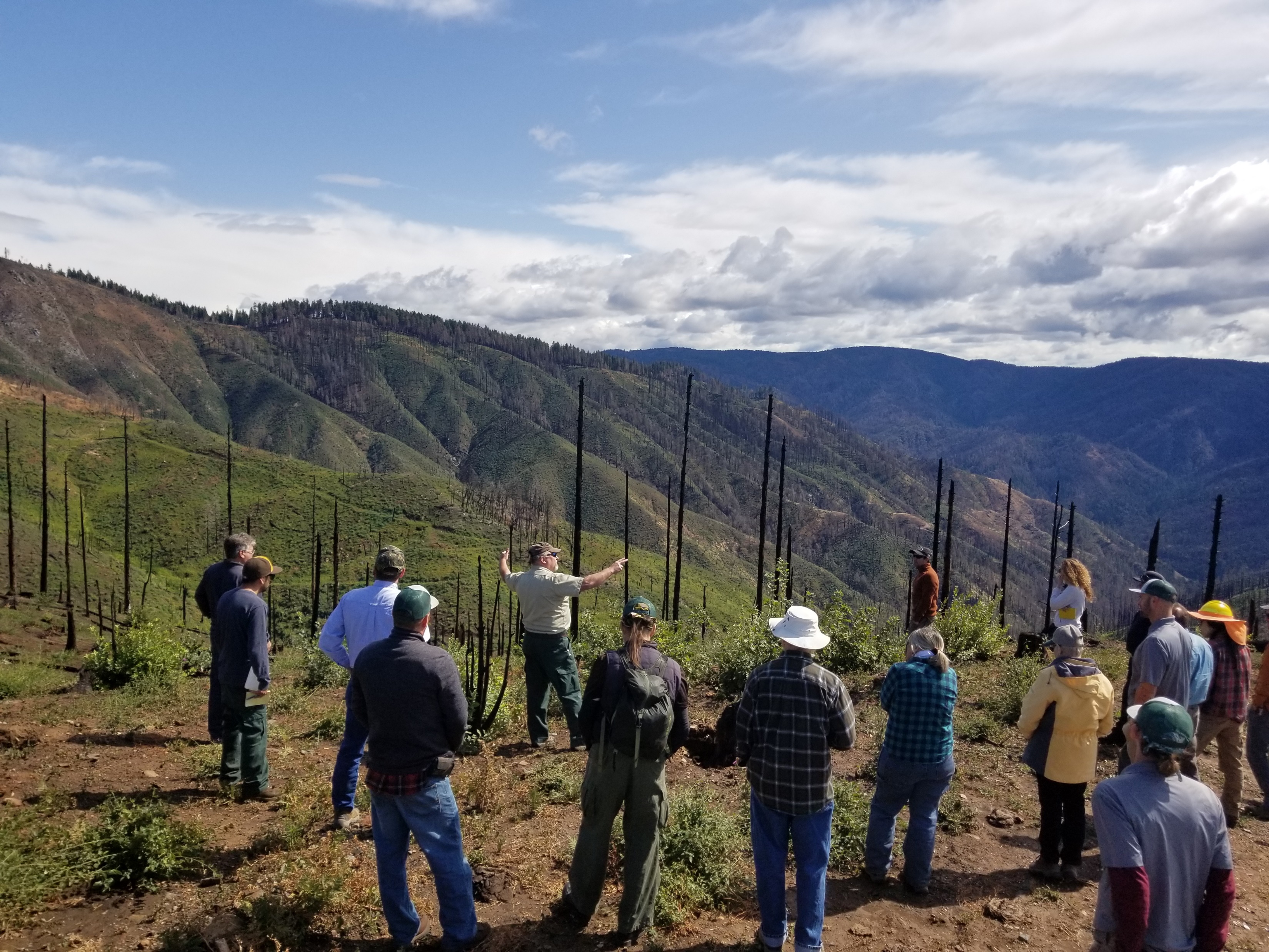 Introduction
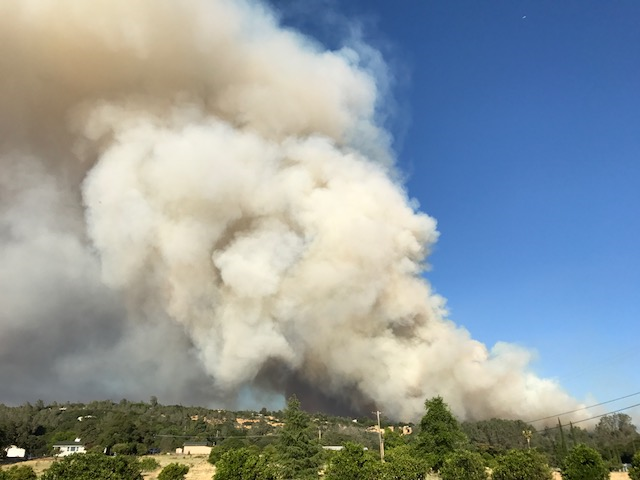 Our MissionTo provide safety in Butte County through wildfire hazard education, mitigation and wildfire recovery.
Wildfire Safety Recognition Awards Given 2020
January – Deborah Mathews
February – Joe & Carrie Cardoza
March – Denise Bethune
April – Scott Shaw
May – Pete Samuels & Lynn Costa
June – Officer Kevin Tuck
July – DJ Gomes & Gary Warner
August – Kiernan O’Leary
September – P31 Enterprises
October - Reed Rankin
November – William Cotter
December – Art Colyer
Pre- and Post-Fire WUI Action Plan
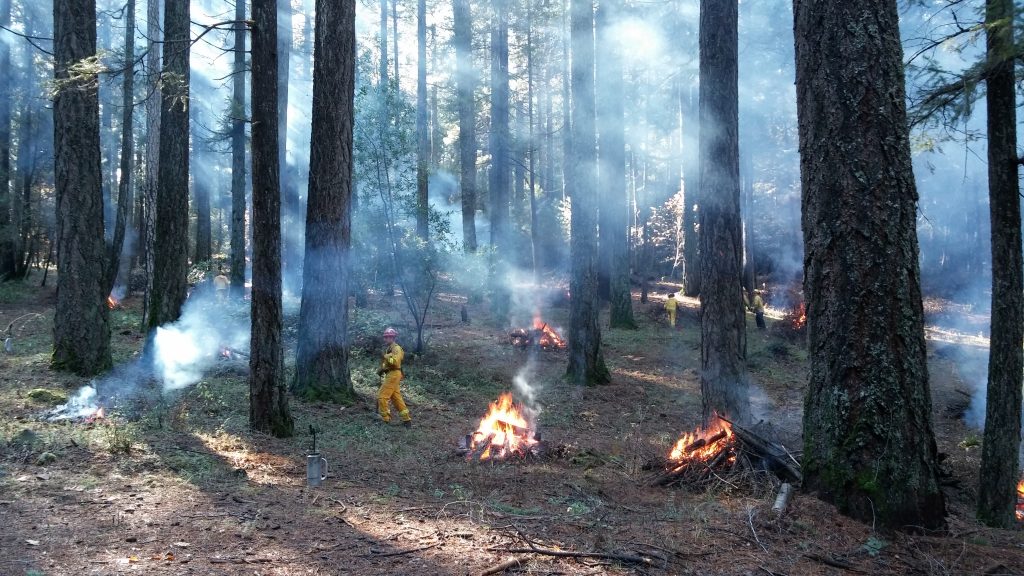 In the past 20 years there have been 400,000 acres burned and 20,000 structures destroyed due to wildfire in Butte County…

How do we solve the problem?
A collaborative approach
Treatment (acres/home hardening) 
Education
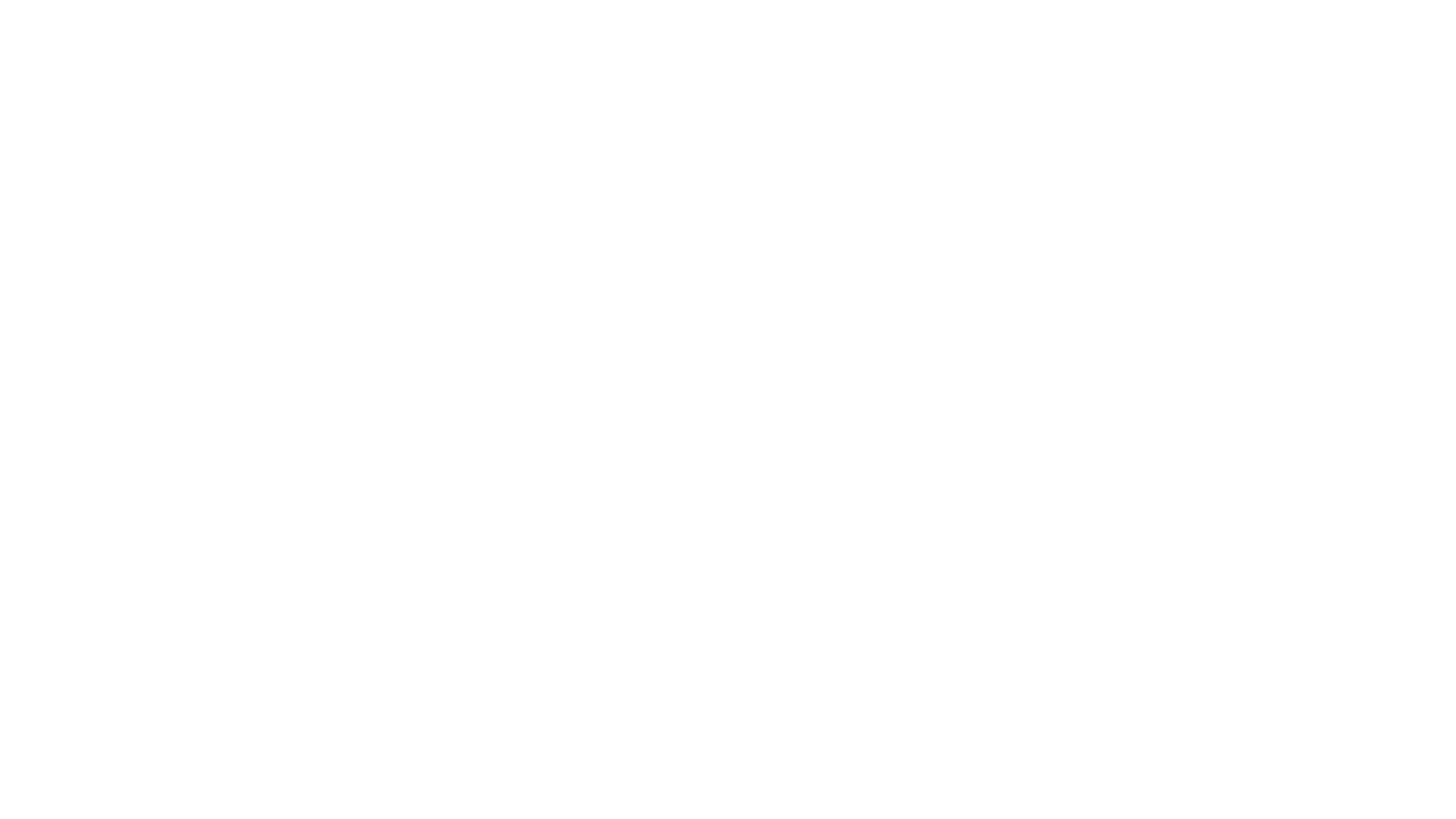 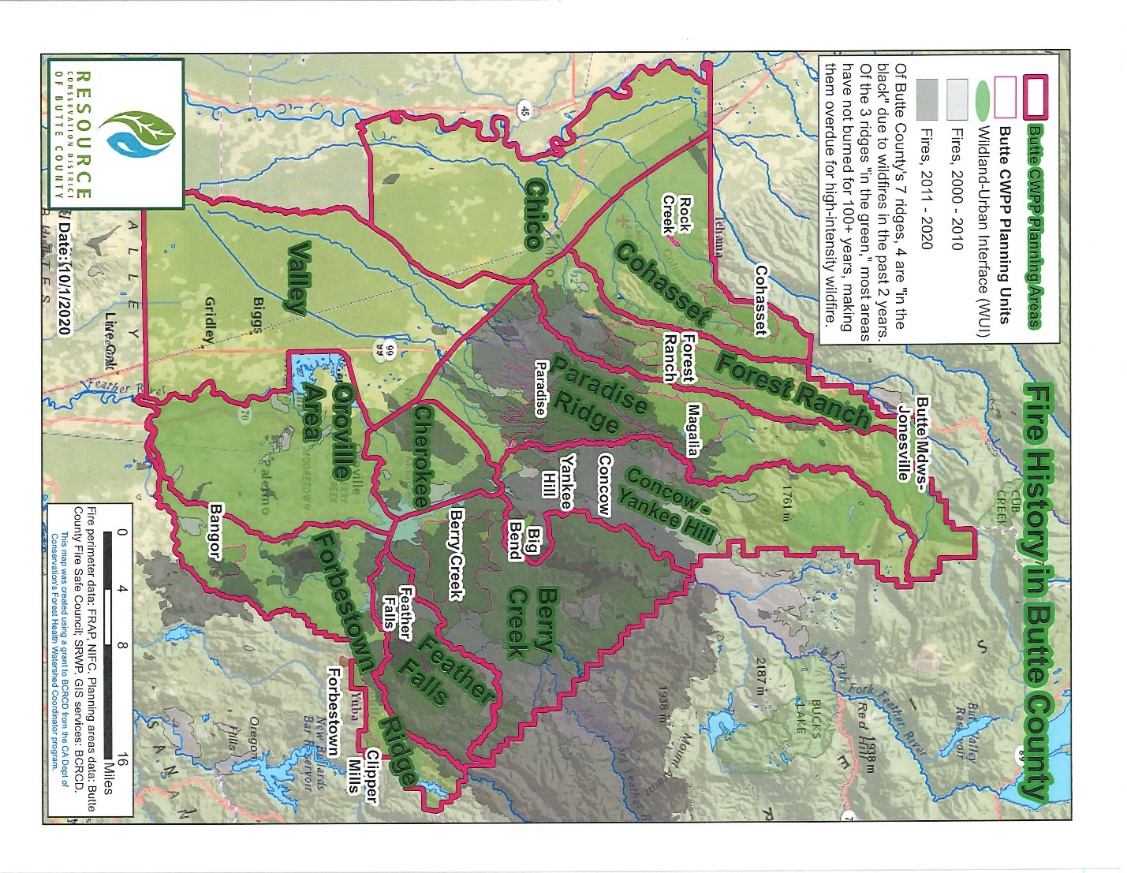 Pre- and Post-Fire WUI Action Plan
How are project goals set in the Action Plan?
Based on Fire Return Interval
Organized by planning area/unit
Projects past and Future
My Sierra Woods
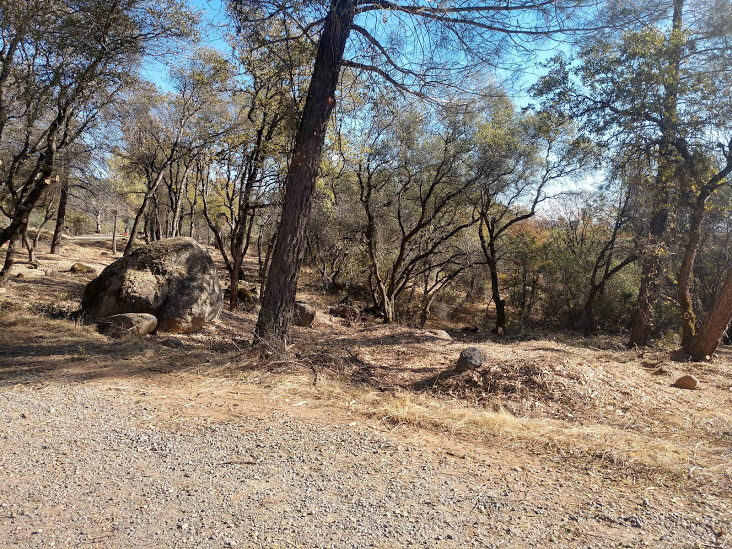 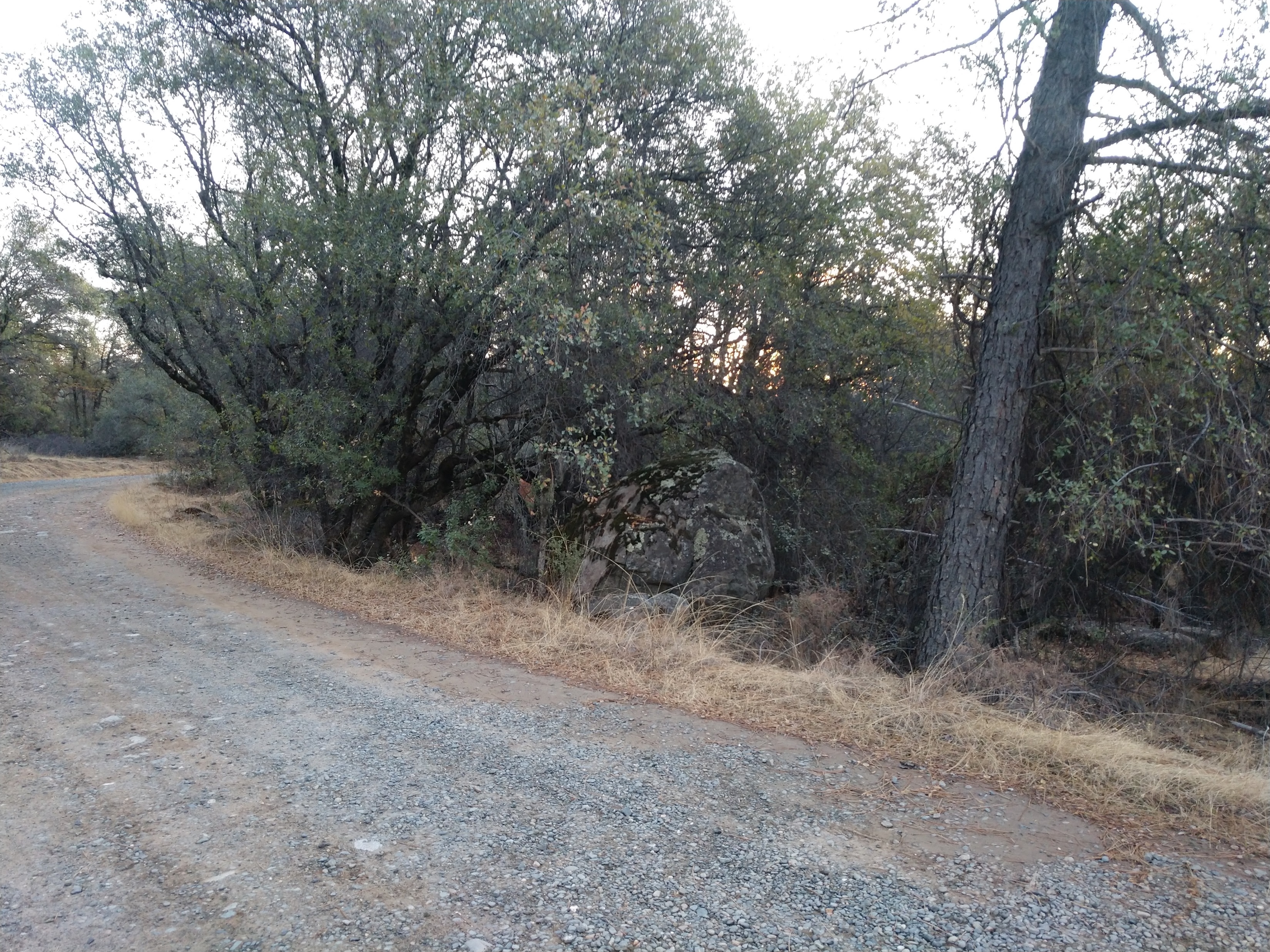 After
Before
Forbestown
Successes
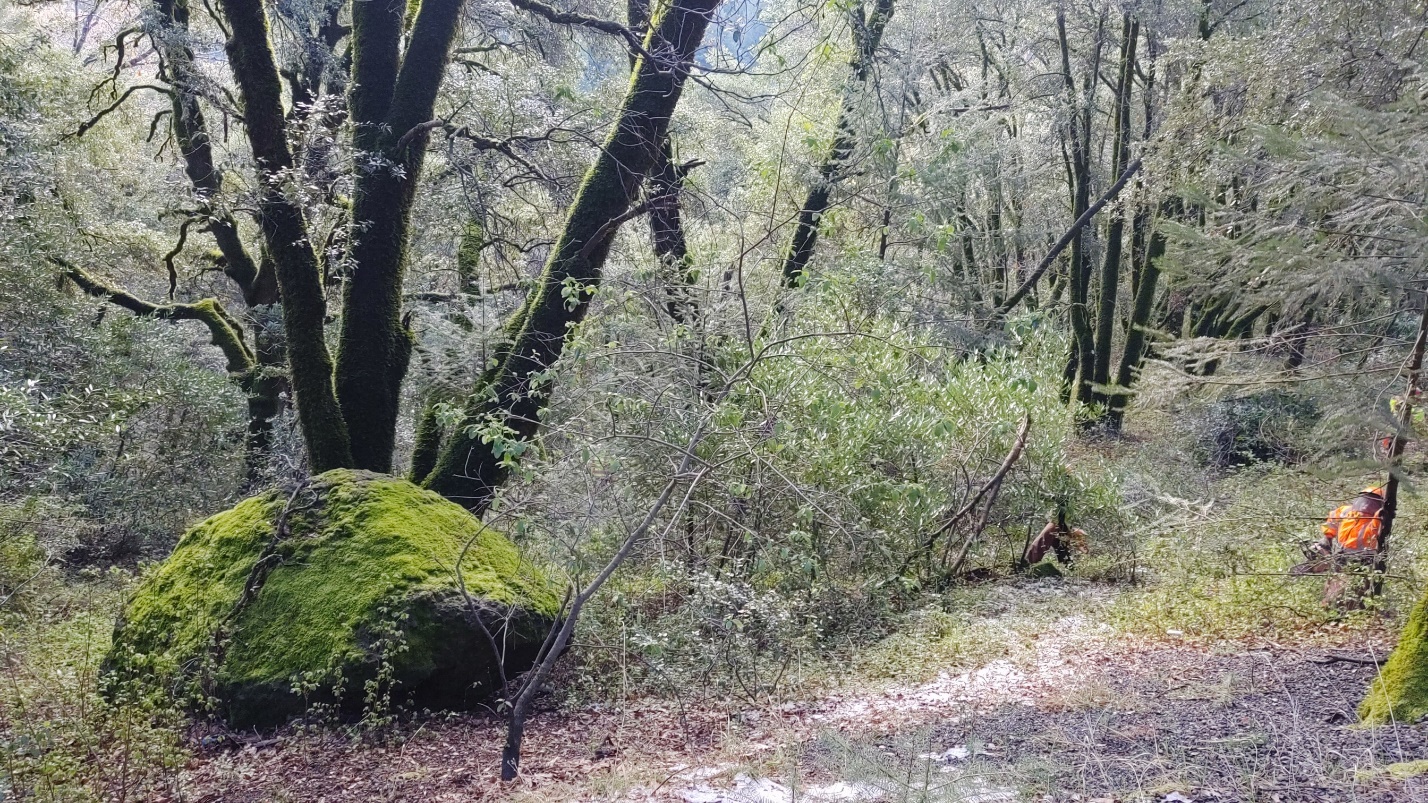 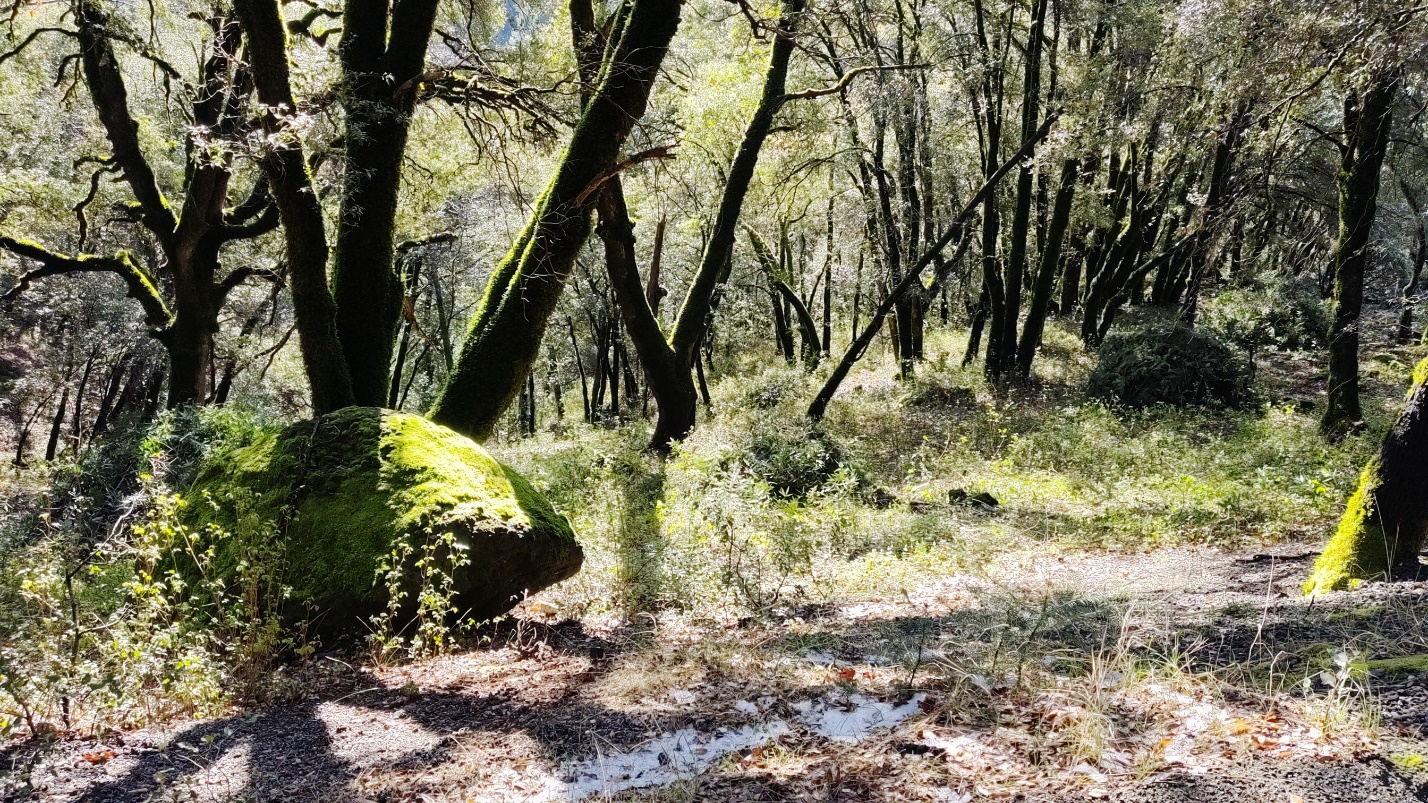 After
Before
Forest Ranch
Successes
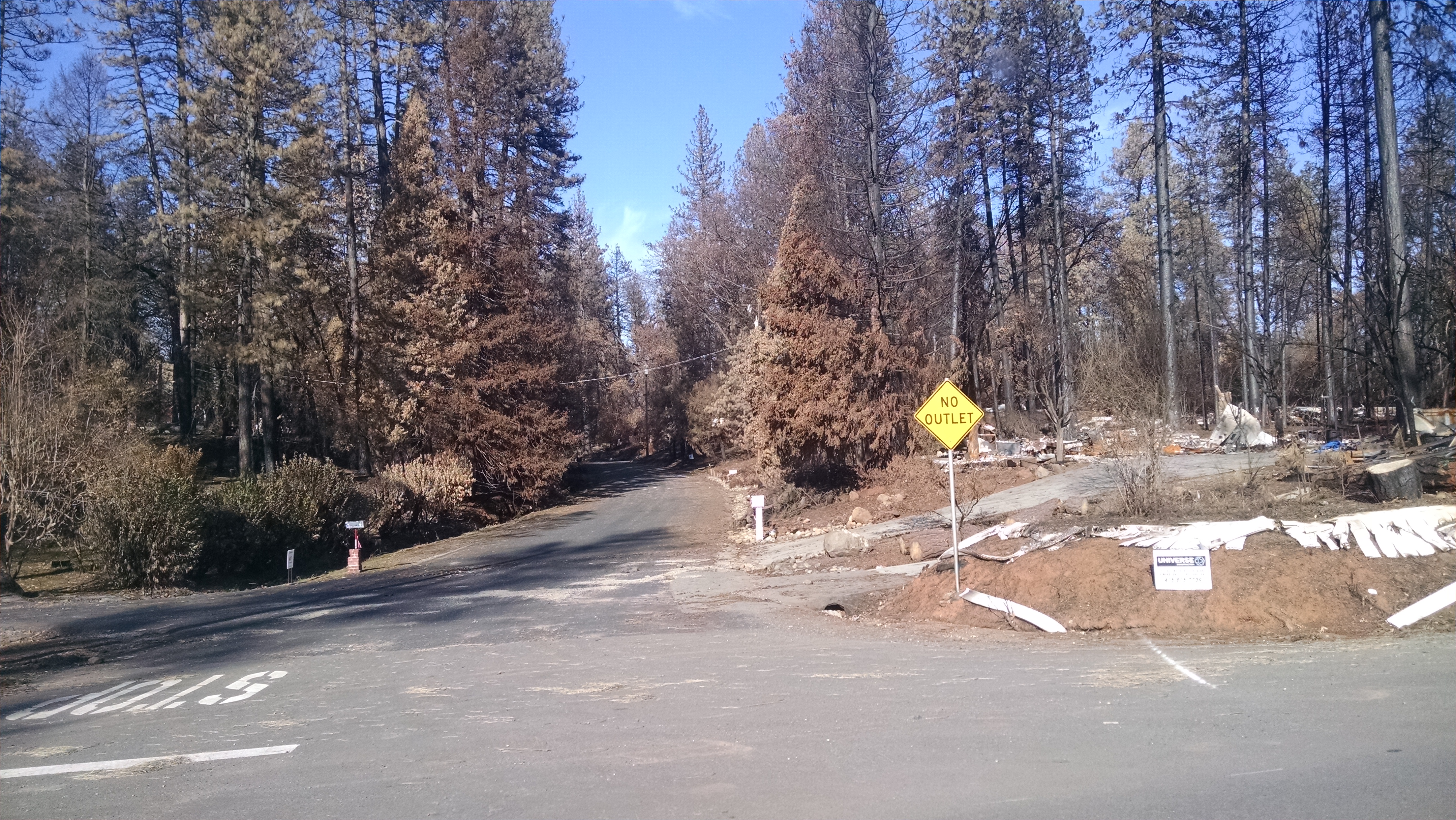 Pre and Post Fire Areas
Post Fire Areas Berry Creek – Bear Fire
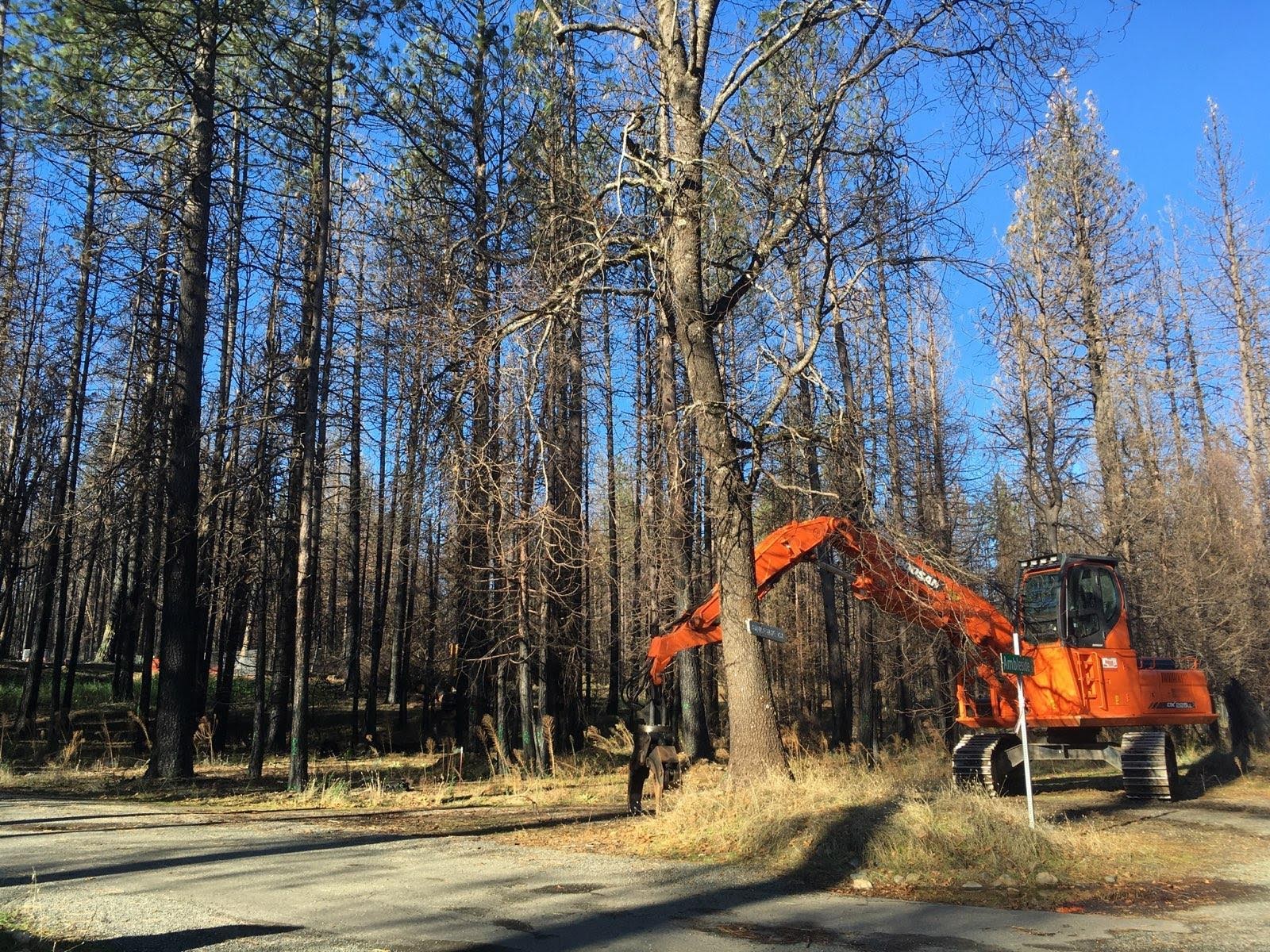 Post Fire Restoration Successes
Concow & Yankee Hill
Tree Removal Completed on 148 properties assisting 12 landowners rebuilding 
Biochar!
Collaborations and Partnerships
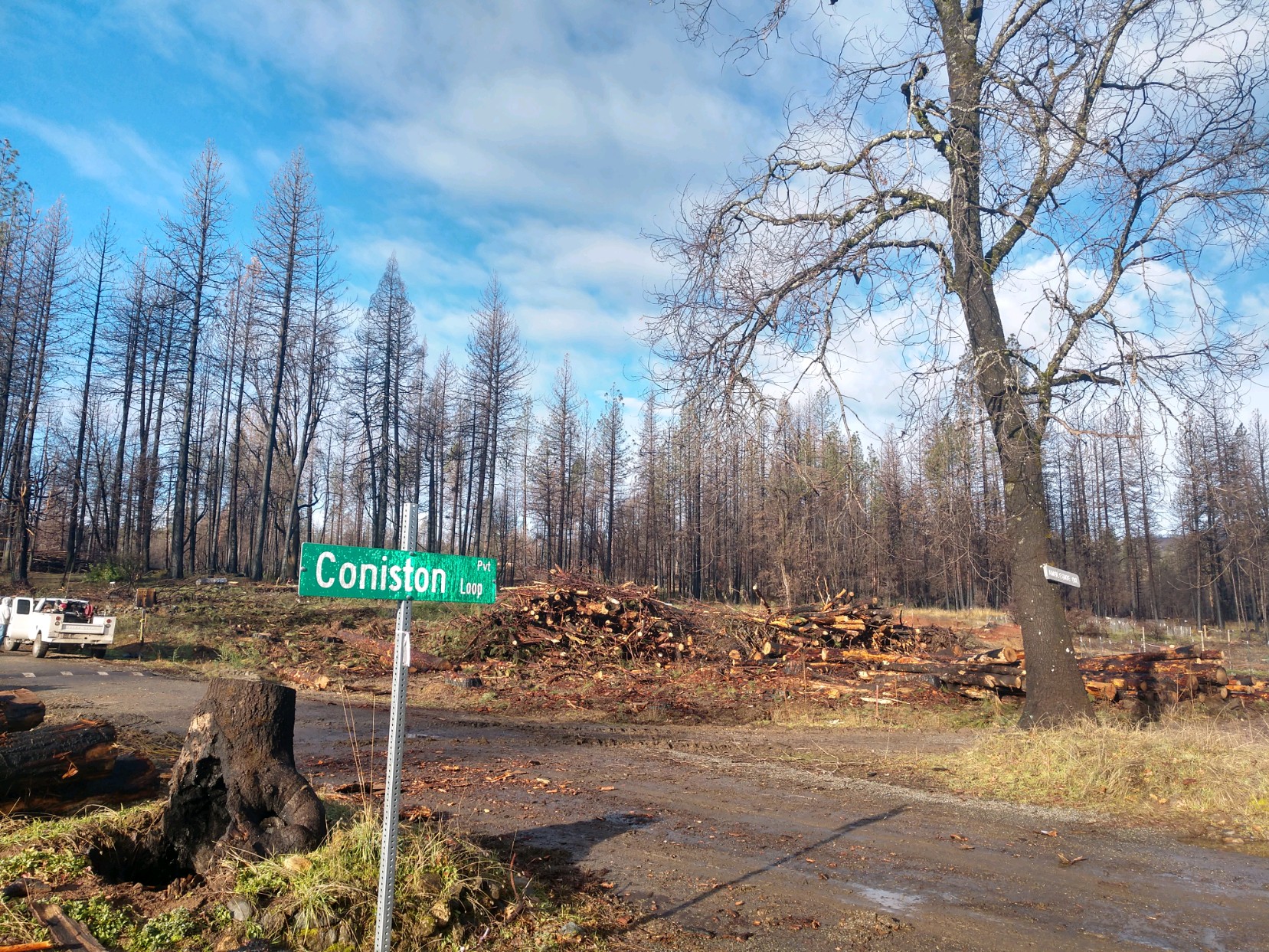 Post Fire Restoration Successes
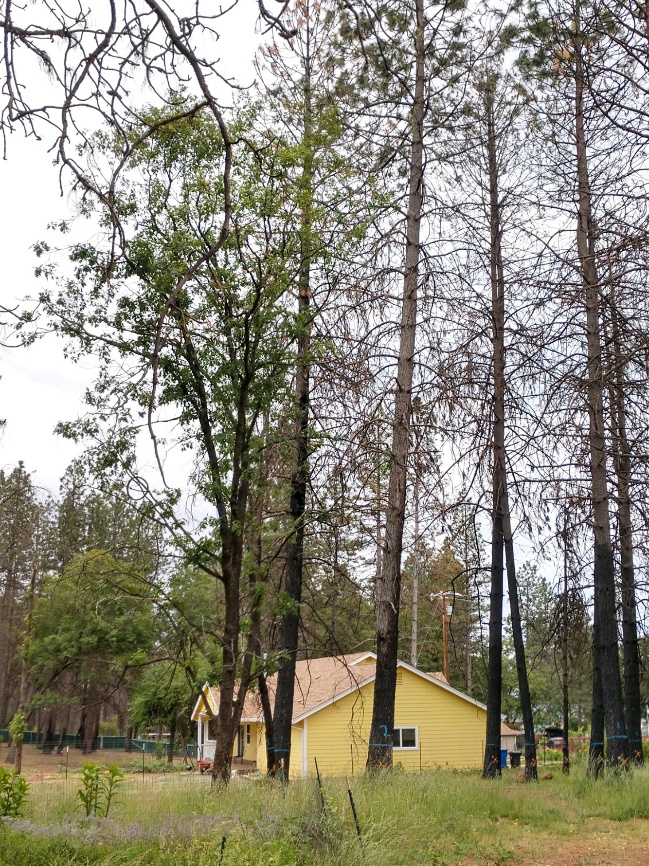 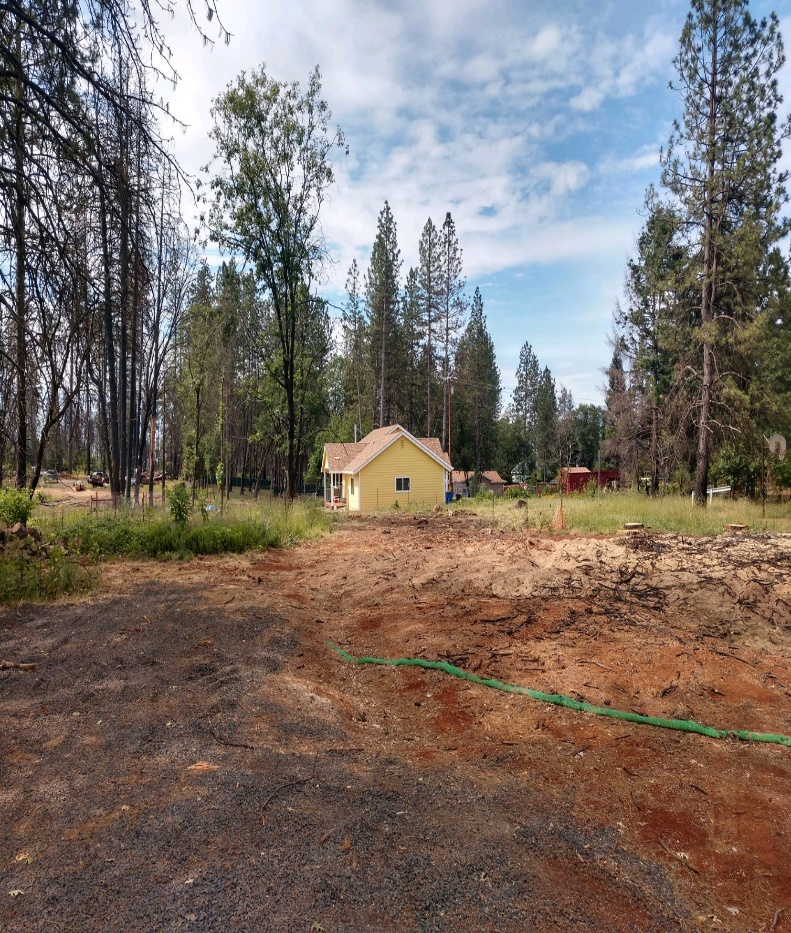 Paradise
Tree Removal – Completed removal of 1,186 trees threatening new construction on 65 sites 
Partnerships – FRAP 
Firewise Communities
Planned treatments 
West Branch Fuels Reduction
Tree Removal
After
Before
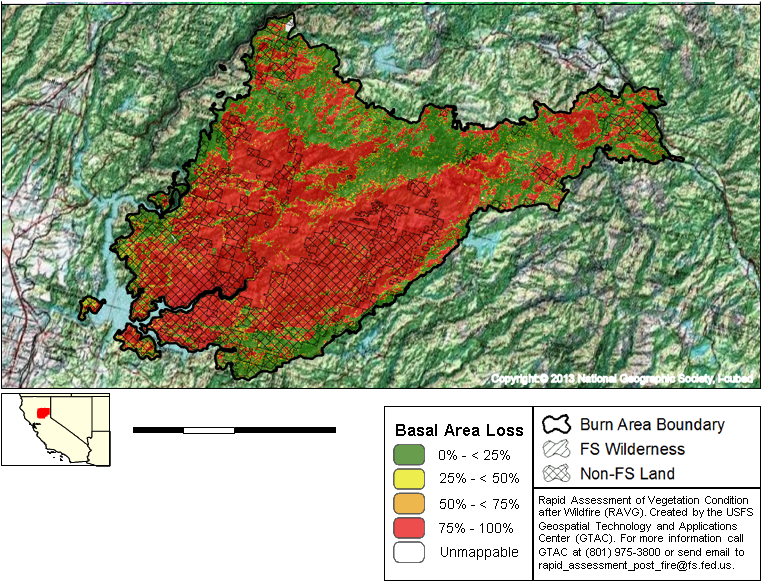 Berry Creek
Evacuation Routes – Bald Rock Road and Rockerfeller Rd.
TRA around Pioneer School and Berry Creek Park Site.
300’ around existing standing structures.
Continue with Fuel Break and assist with fuel reduction around Lake Madrone.
Post Fire Restoration
Pre Fire Areas
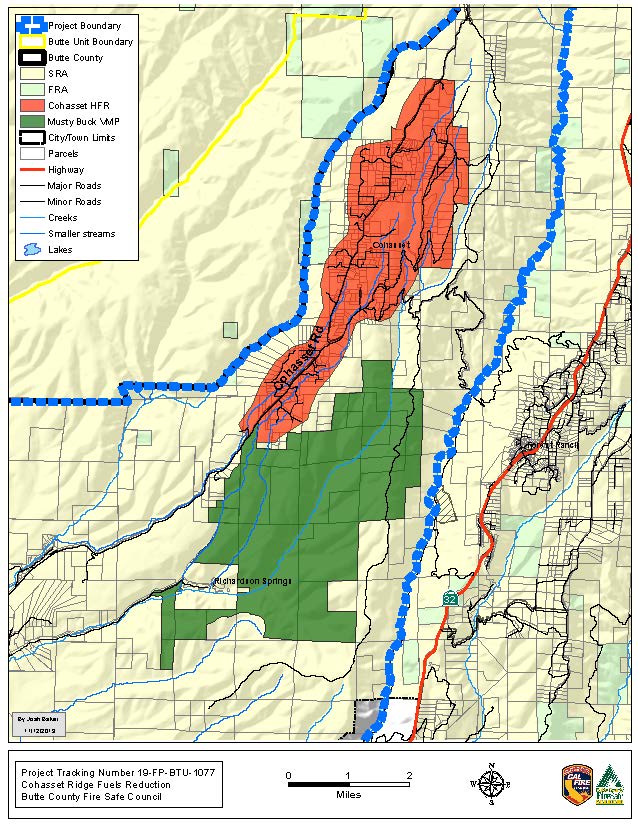 Successes and Upcoming Projects
Cohasset
Cohasset CCI Grant – Sign-up Landowners and Award Contract – RFP for CEQA (500 A) – Evacuation Routes and Defensible Space - Up to 205 Acres
Cohasset Forest Management Plan – SNC – RFP for CEQA & FMP
PG&E – Defensible Space and increased safety of the Temporary Refuge Area around Cohasset Elementary School
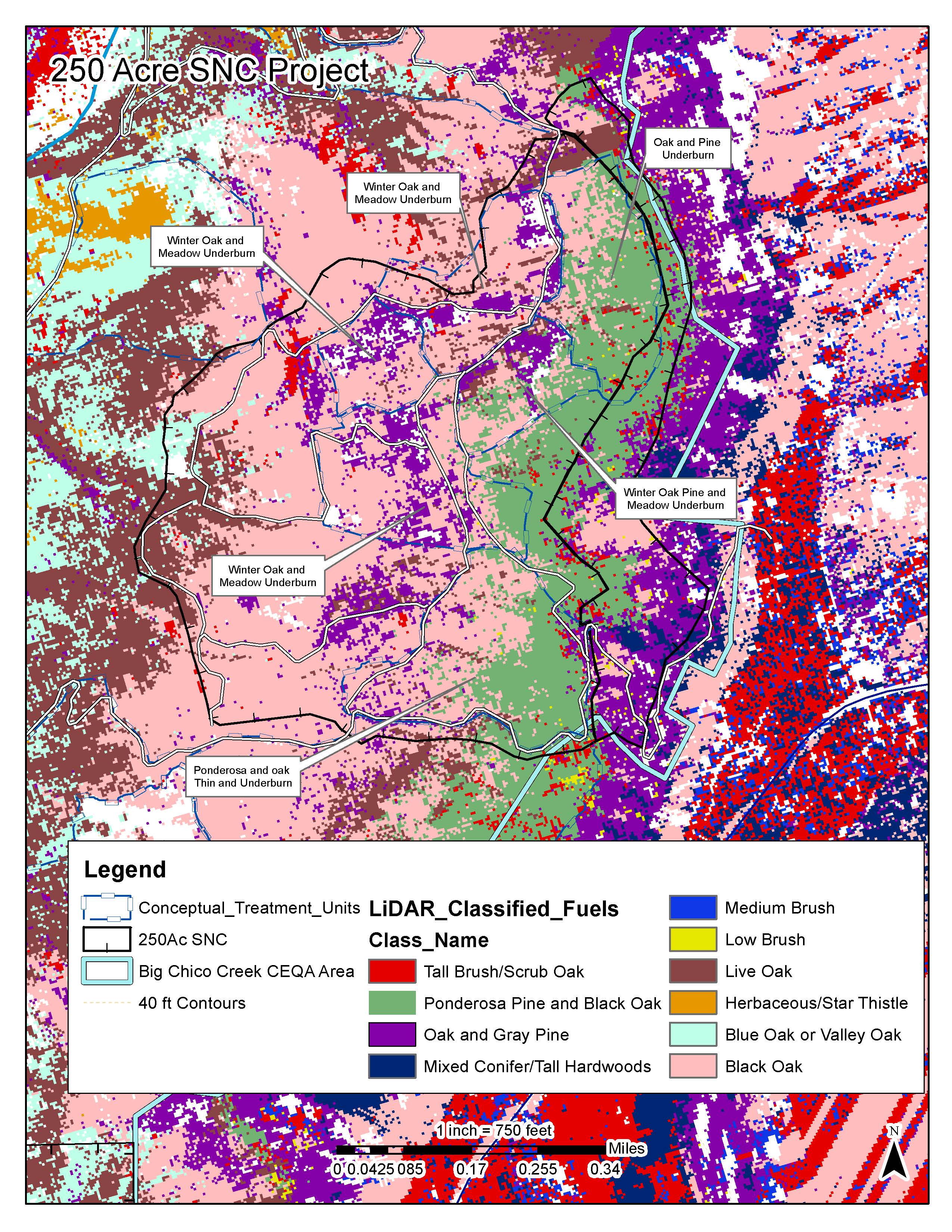 Successes and Upcoming Projects
Big Chico Creek
Forest Management Plan
Work currently being completed on 250 acres
SNC Grants – CEQA – BCCER
Successes and Upcoming Projects
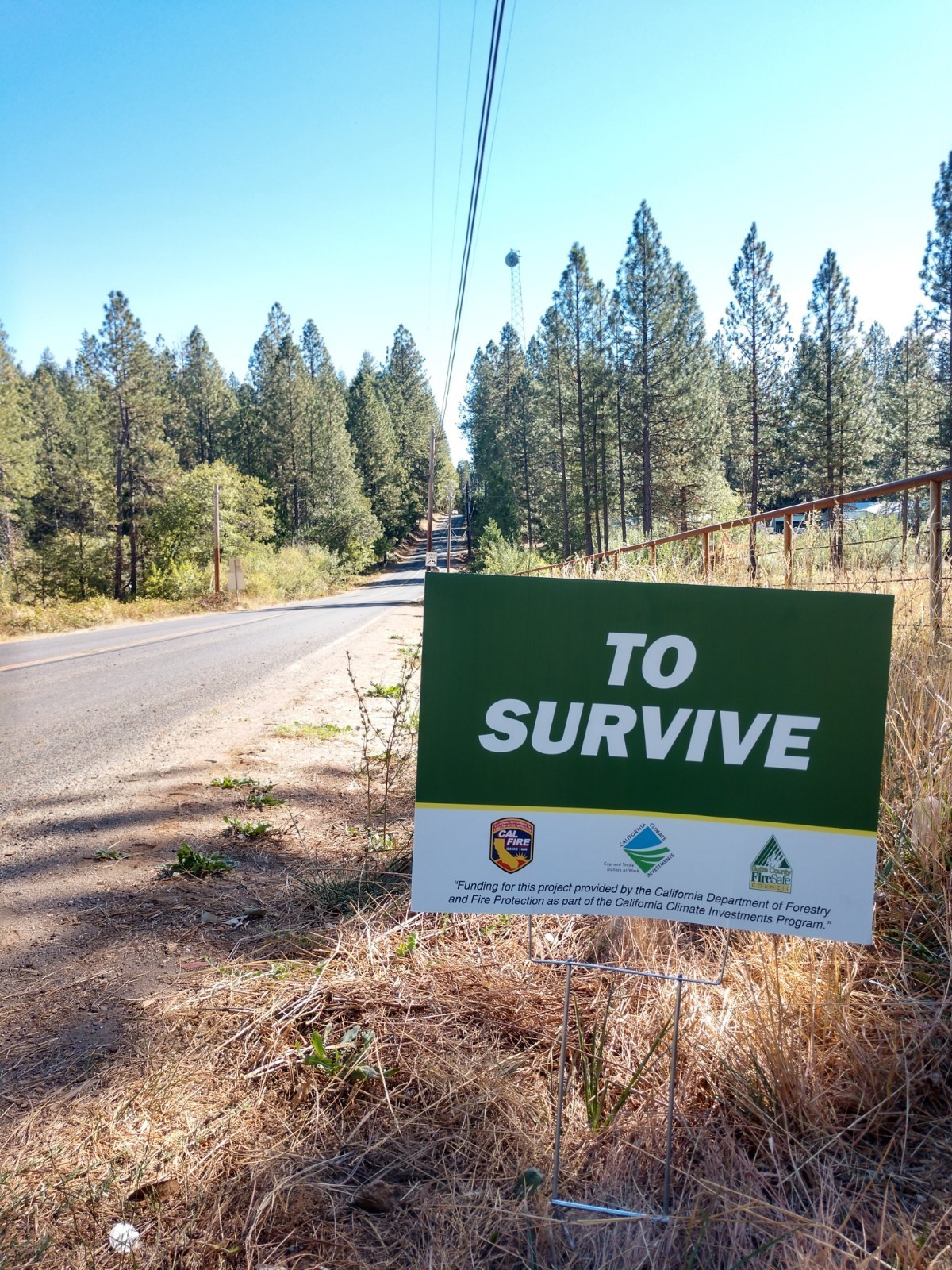 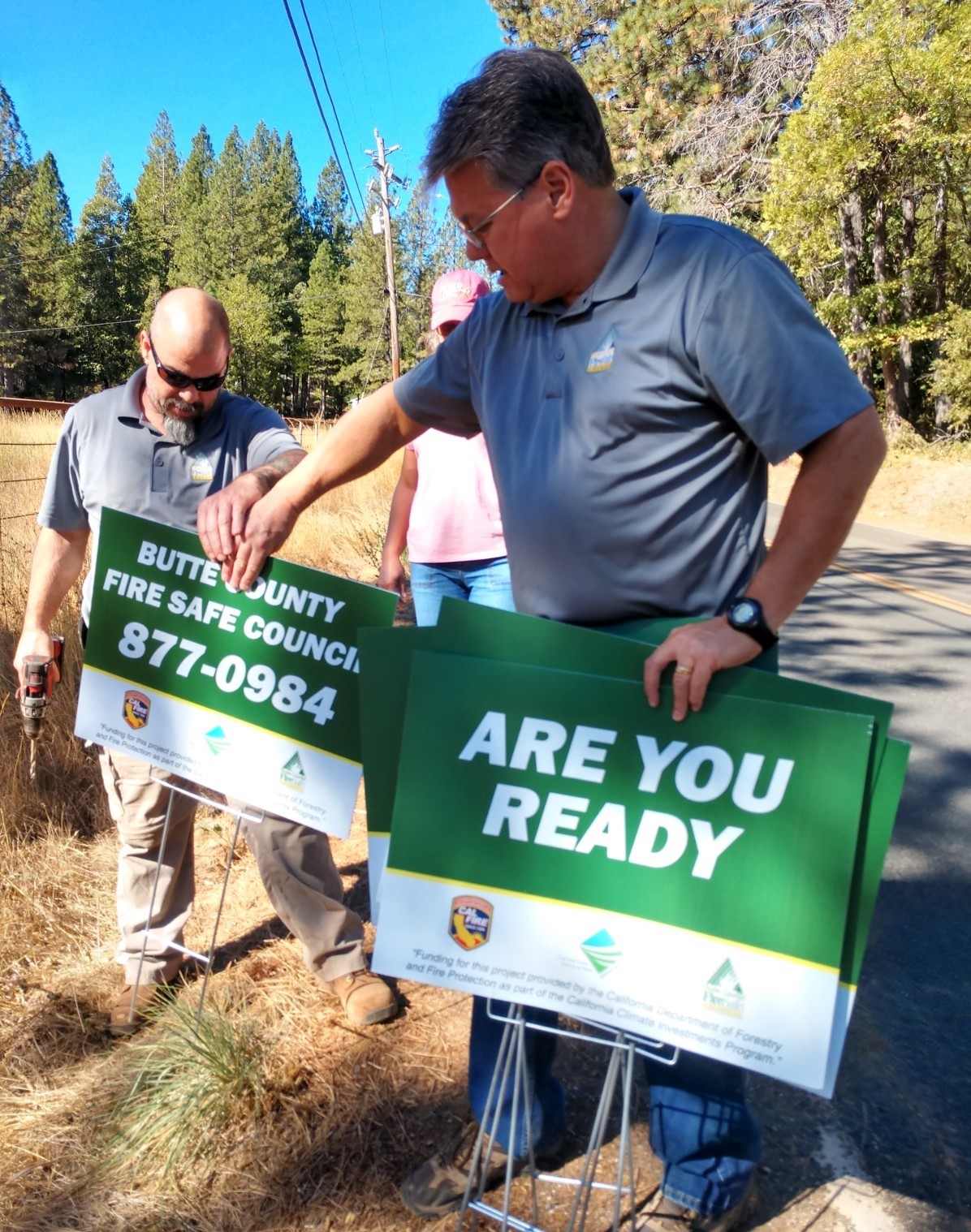 Forbestown
Completion of the Merry Mountain / Clipper Mills Shaded Fuel Break Dec 2020 – 90 acres
Beginning the Forbestown Ridge Shaded Fuel Break – Nov 2020 – 129 Acres – Forbestown Rd/Hurleton Rd/ Hurleton Swedes Flat Rd/ Black Bart Rd.
PG&E Grant – 12 Homes completed RAP/100’ Defensible Space
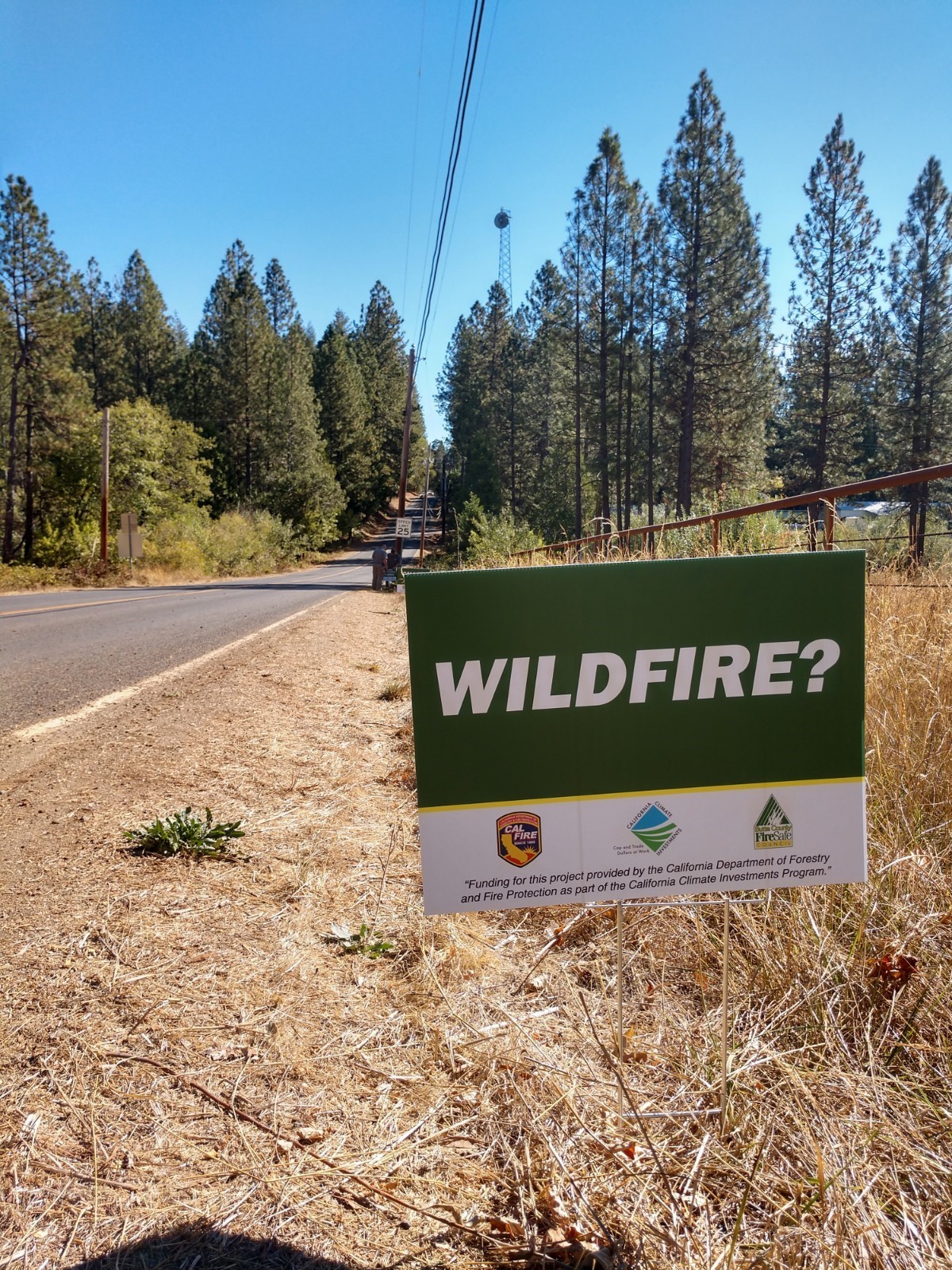 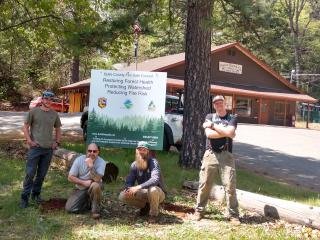 Successes and Upcoming Projects
Forest Ranch
CCI  Grant - Completion of Shaded Fuel Break of 170 Acres consisting of Hand Cut and Chip, Hand Cut and Pile and Mastication on:
Crown Point Rd
Doe Mill Rd
Schott Rd
Currently scheduled pile burning.
Firewood Distribution
BEEP Program
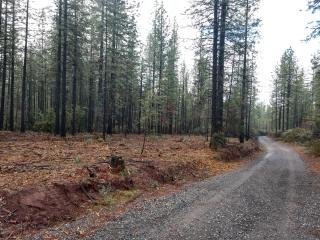 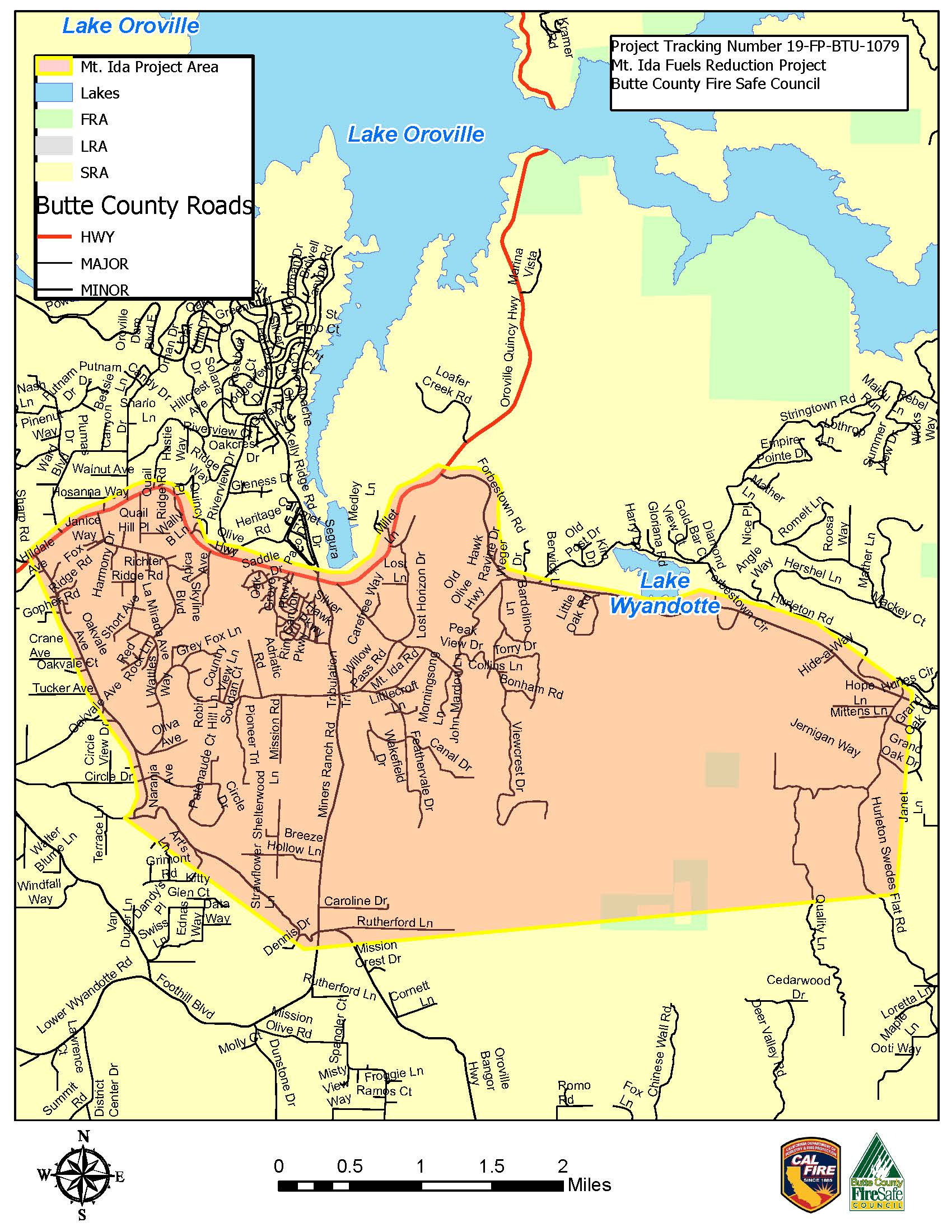 Successes and Upcoming Projects
East Foothills - Mt. Ida
CEQA – 500 Acres
Fuel Reduction up to 205 Acres
RFP for CEQA
Fuel Reduction Project to focus on current project area, evacuation routes and 100’ defensible space.
Successes and Upcoming Projects
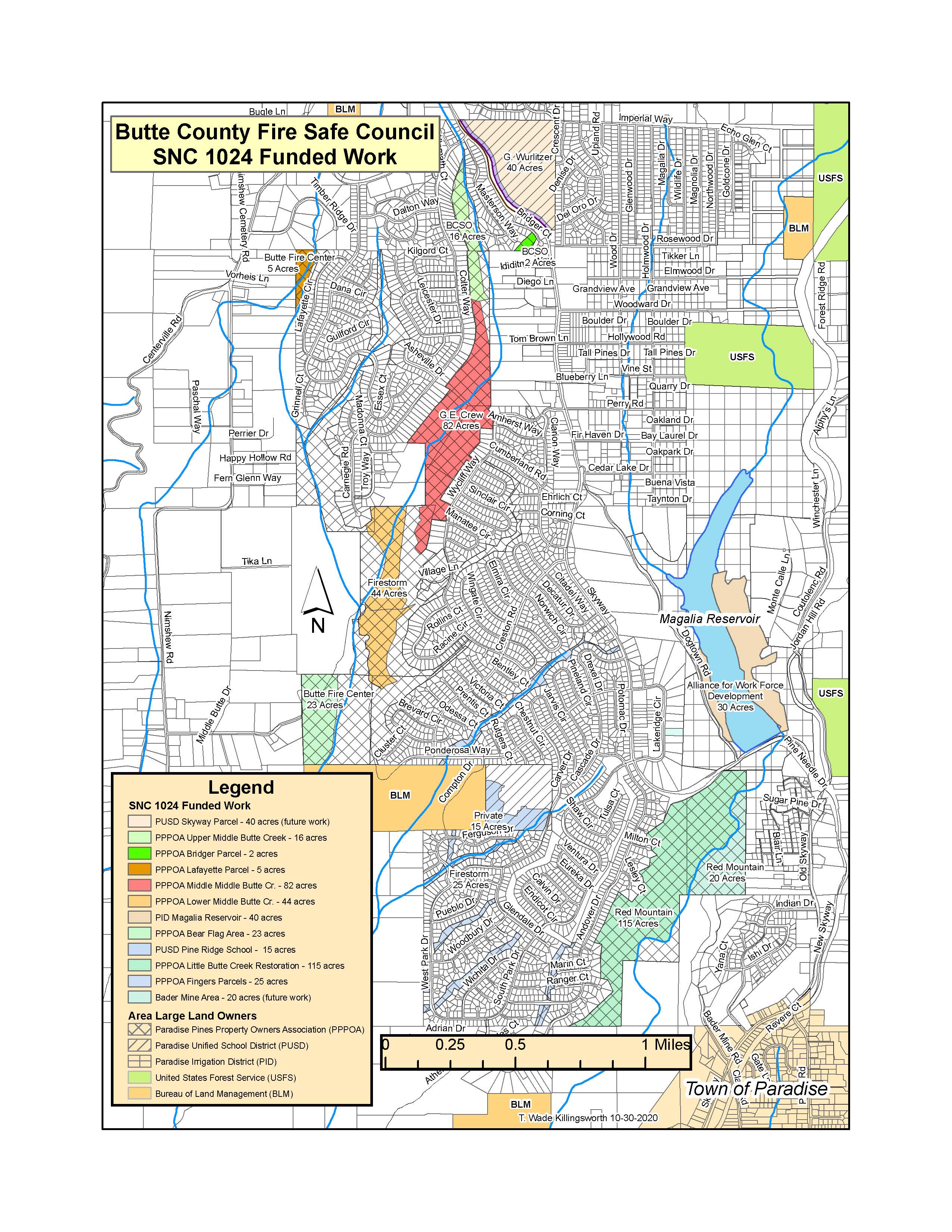 Magalia
SNC 1024 Fuels Reduction Projects - FMP
My Sierra Woods treatment of roughly 700 acres 
CCI Fuels Reduction along Coutolenc/Hupp Coutolenc
Grazing!
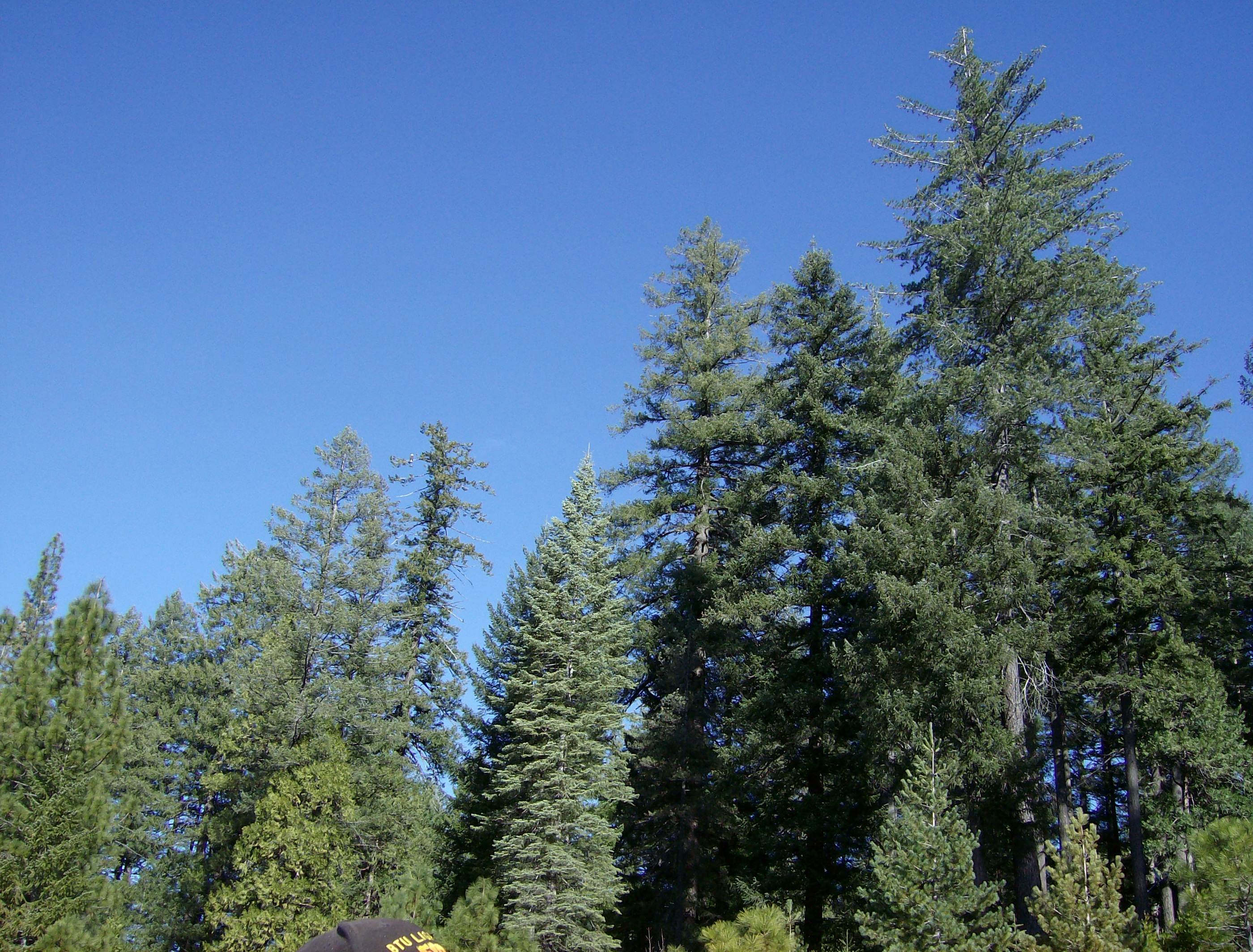 Camp Fire Forest Management Plan
What is it?
Who is it for? 
Decision Makers and Landowners
We will be announcing a public comment period on February 1st, 2021. In the meantime you can access the Forest Management Plan here https://arcg.is/X819D
[Speaker Notes: What is it?
A FMP allows us to clearly outline the plans, goals, and objectives for the land and its resources within our community. 
Online document told in a story format 
This FMP in particular, is a document that can be used to inform and assist residents of Paradise with their roles and responsibilities in community forest management.
The FMP takes into account both the past, current and future conditions of Paradise landscape to help guide landowners post Camp Fire.  
Important: 
Who is the FMP for?
Unique in that it is for both the general public an those that are guiding the policy and practices of our community, the decision makers. 
General Public – highlighted  components, checklist, home hardening & defensible space, reforesting a town, emergency action plan 
Public Comment – 
Currently in initial phases of public comment 
General public commenting period opening on February 1st, 2021
For now available for viewing on the website.]
Camp Fire Forest Management Plan
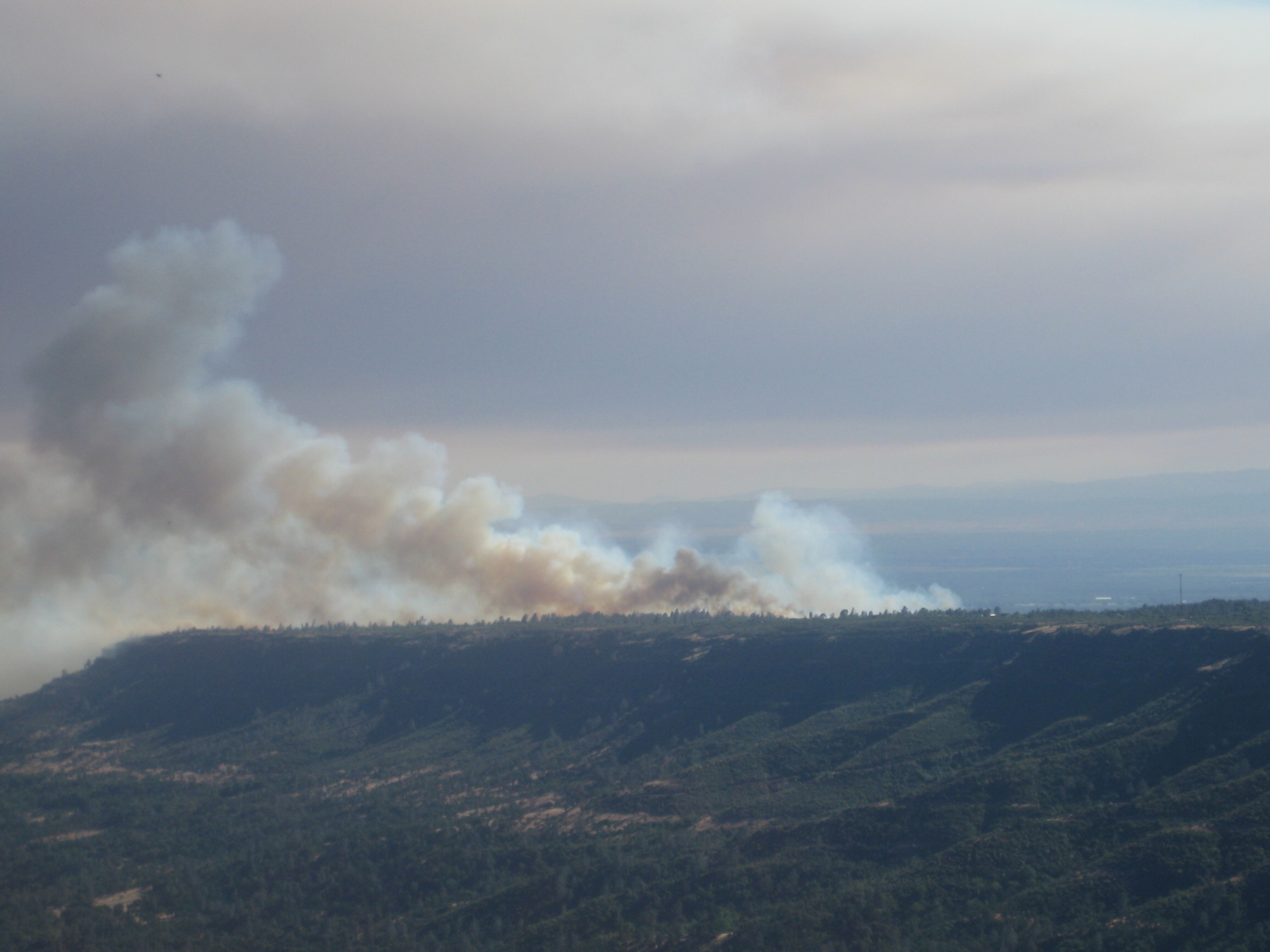 Fire Hazard Abatement Ordinance
John Messina, Fire Chief, Butte County/Cal Fire
Paula Daneluk, Butte County Development Services Director
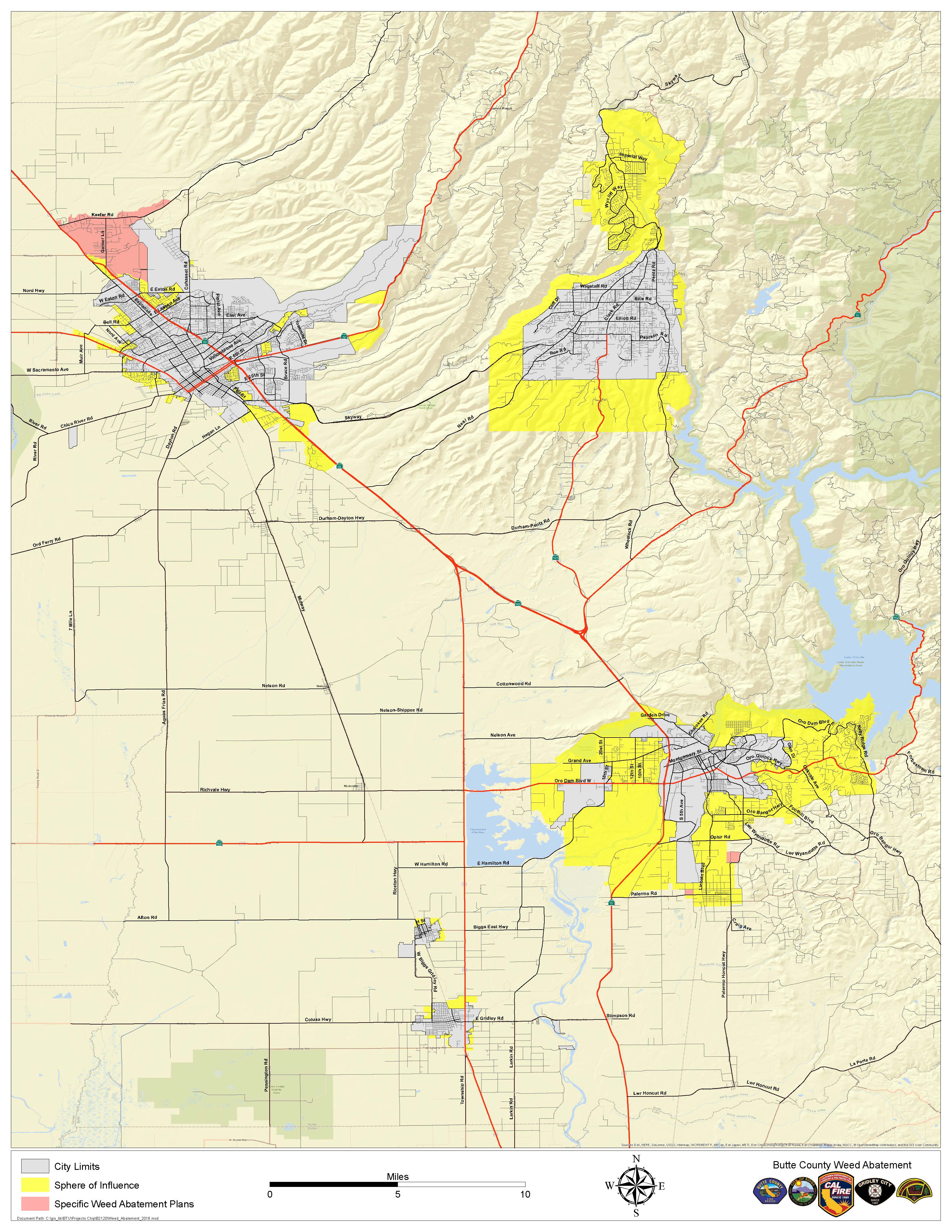 Fire Hazard Abatement Ordinance
History of Weed Abatement in Butte County
PRC 4291
Chapter 38A of the County Municipals Code
Current ordinance only covers sphere of influences around urban areas
Enhancements first brought forward in November 2019
Board directed the FD to provide more information at a follow up meeting
Fire Hazard Abatement Ordinance
Current Chapter 38A requirements
Defensible space around structure in the SOI
Properties 1.25 or greater need a 30ft fuel break around property
Properties 1.25 or smaller must complete fuel reduction on entire property
Fuel breaks around utilities – generators, power poles
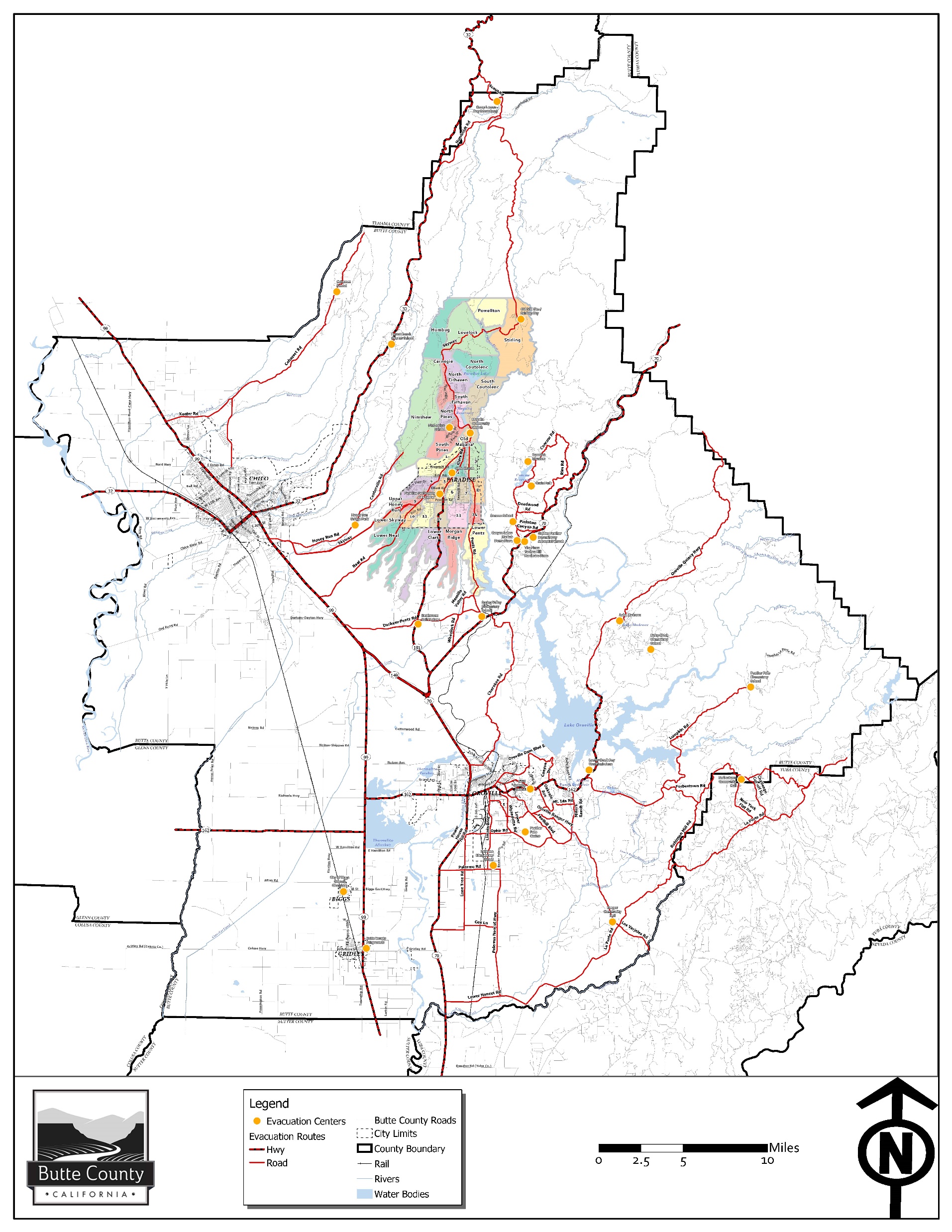 Fire Hazard Abatement Ordinance
Enhancements to existing ordinance
County wide implementation
 True defensible space. Neighboring property may be required to provide fuel reduction
10 ft fuel reduction along means of ingress and egress
20 ft Fuel reduction along evacuation routes
Fire Hazard Abatement Ordinance
Enforcement/Abatement
Working with Development Service Director on the enforcement and abatement of non-compliance properties 
Butte County FD received a 2-year grant for inspectors
After 2 years, BOS will need to approve additional funding to keep the program
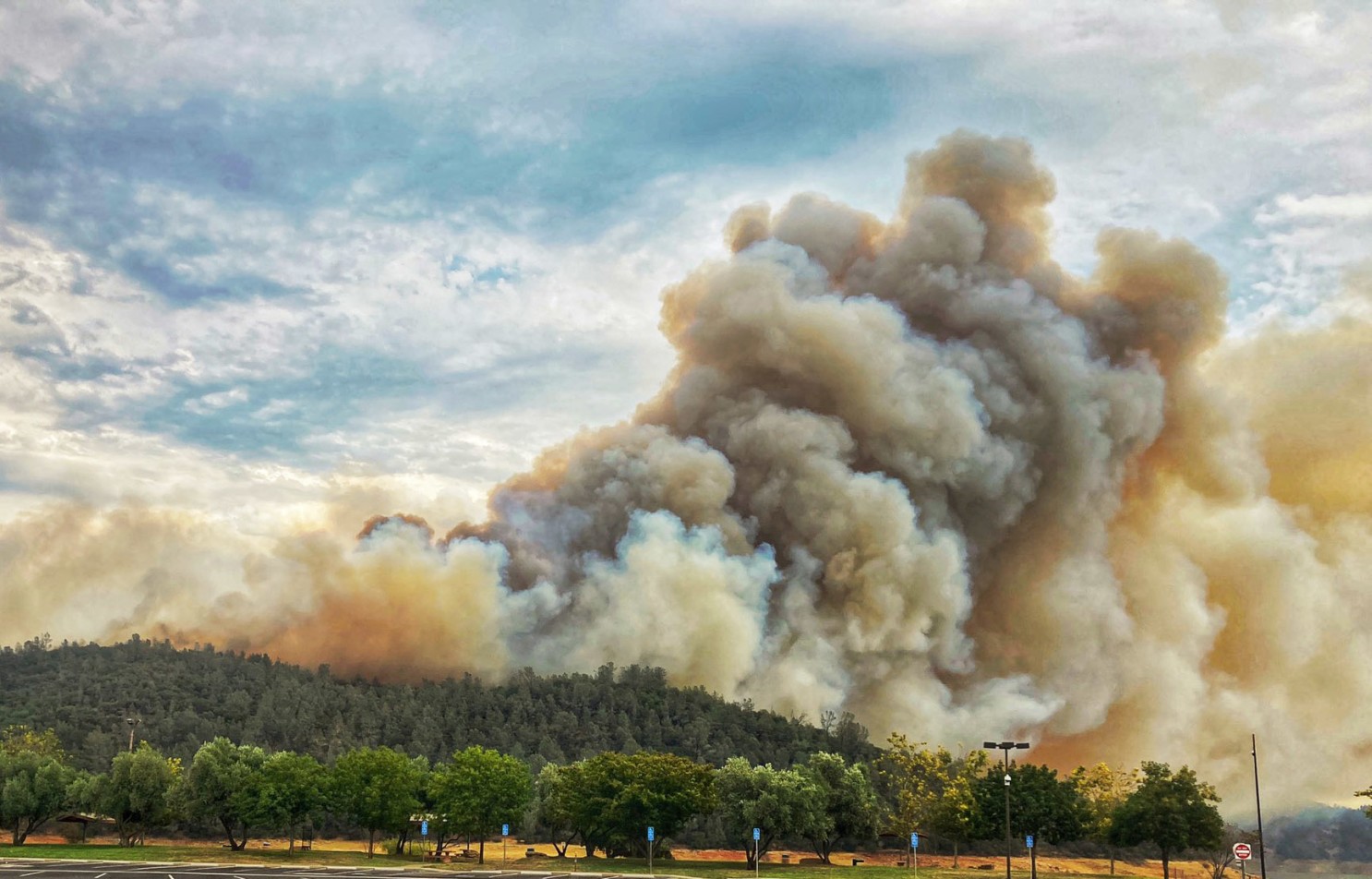 Fire Hazard Abatement Ordinance
In Conclusion
Must have voluntary compliance to be successful
We will need a strong public/private relationship
Education over enforcement
It will take time to see results
Biomass Needs and Opportunities
Biomass Processing
Co-generation
Pellets
Syngas
HYDROGEN
300 BDT/Day
11,000 K/Day
3500-5000 Acres of forest thinned for feedstock per year
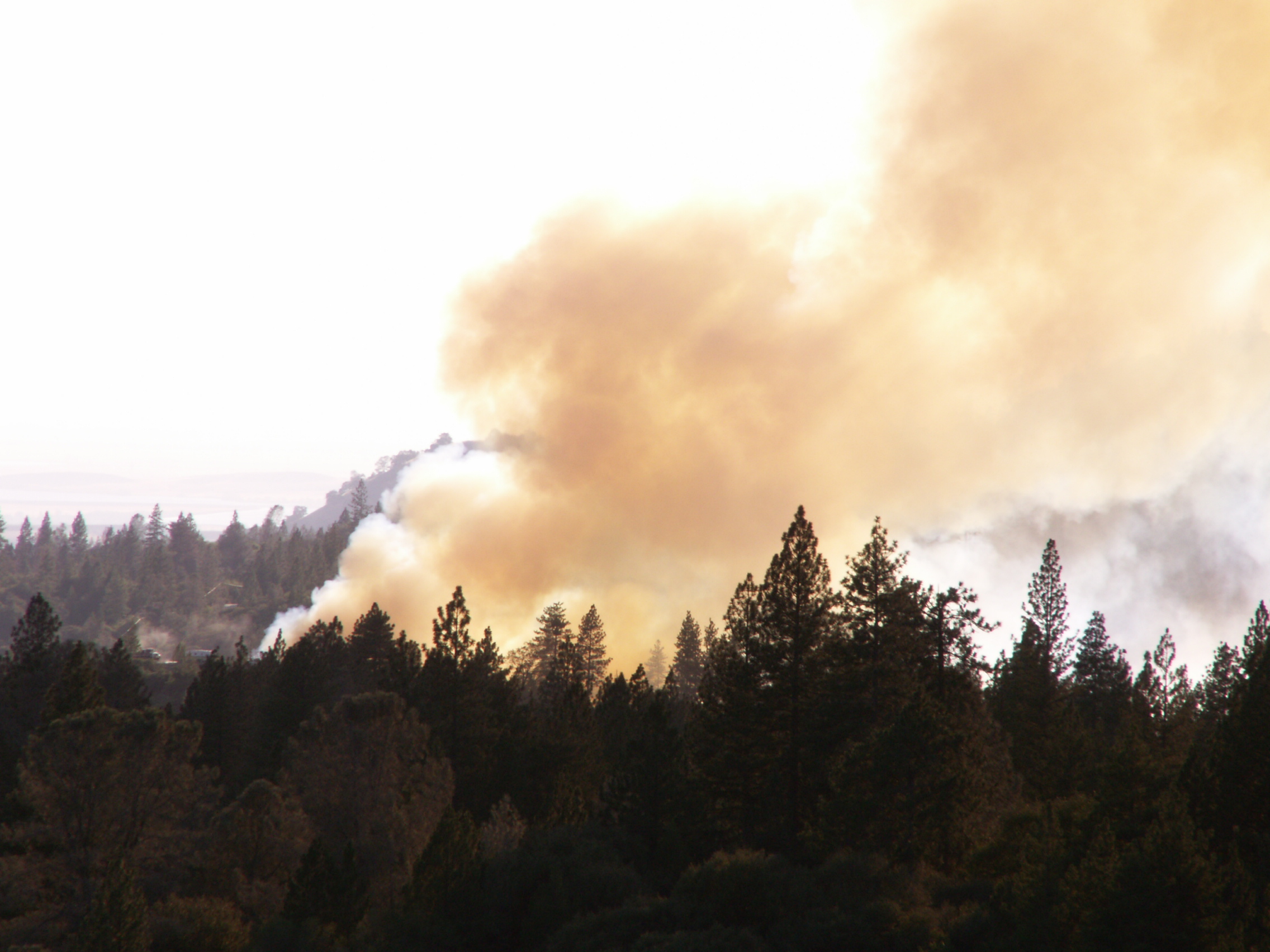 Ways to Make a Difference and Get Involved
Committees & Groups
Grazing Committee
Biomass and Forest Health Working Group
Firewise and FireSafe Committee
Bear Fire Recovery Meetings
Youth Education Committee
Become a Butte County Fire Safe Council member by clicking the link below! https://buttefiresafe.net/membership/
Grazing Committee
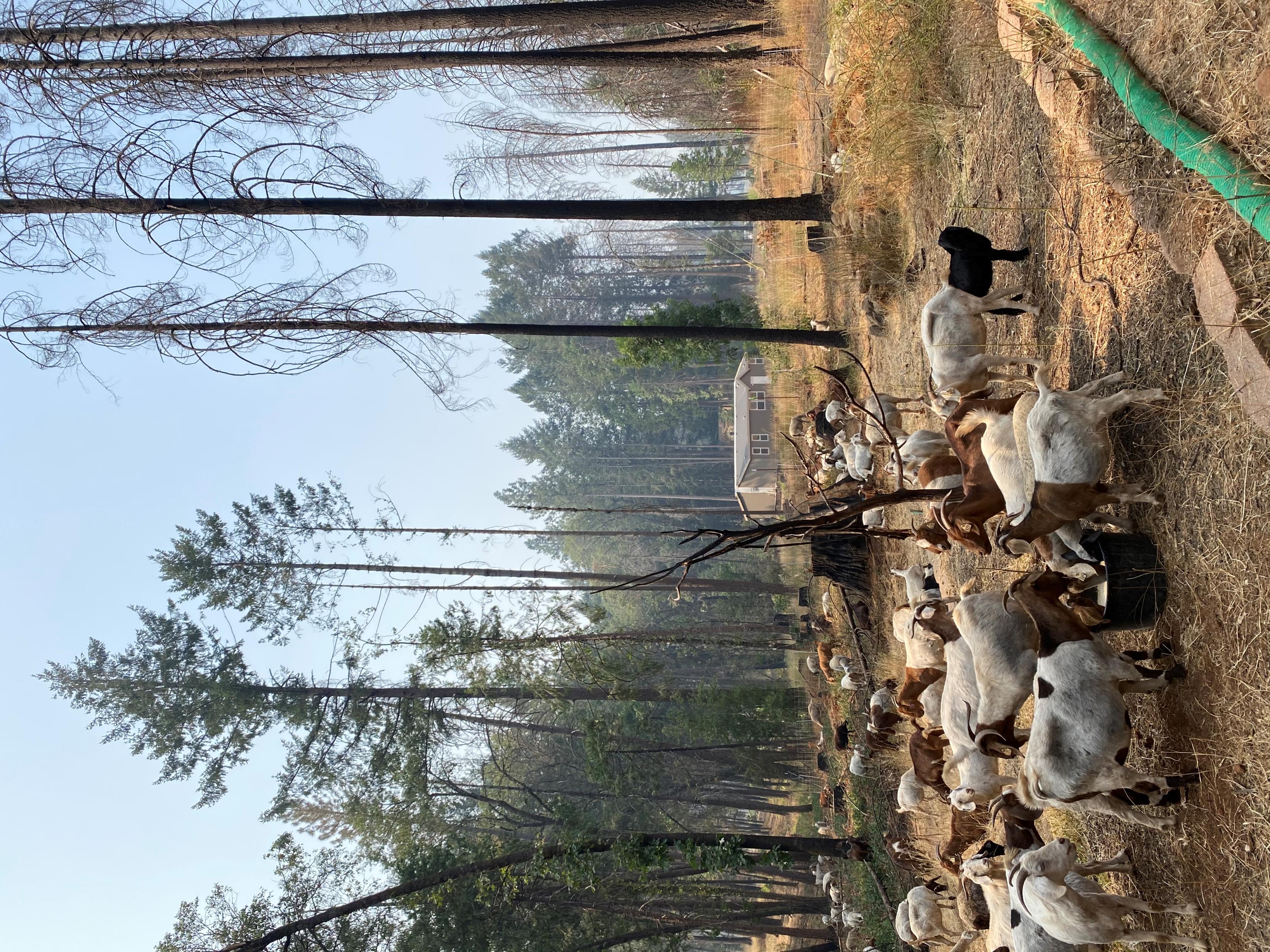 Meetings held monthly
Zoom 
Next Meeting
January 6th, 2021 
10am-11am
Click the link if you’re interested in participating! https://bit.ly/BCFSCCommittees
Biomass and Forest Health Working Group
Meetings held monthly
By Zoom 
Next Meeting
January 14th, 2021 
1pm-2pm
Click the link if you’re interested in participating! https://bit.ly/BCFSCCommittees
Firewise and Firesafe Committee
Meetings held monthly
By Zoom 
Next Meeting
December 18th, 2020 
10am-11am
Click the link if you’re interested in participating! https://bit.ly/BCFSCCommittees
Bear Fire Recovery Meetings
Meetings held twice monthly
By Zoom 
Upcoming Meetings
December 3rd, 2020, 10am-11am
December 17th, 2020, 11am-12pm
Click the link if you’re interested in participating! https://bit.ly/BCFSCCommittees
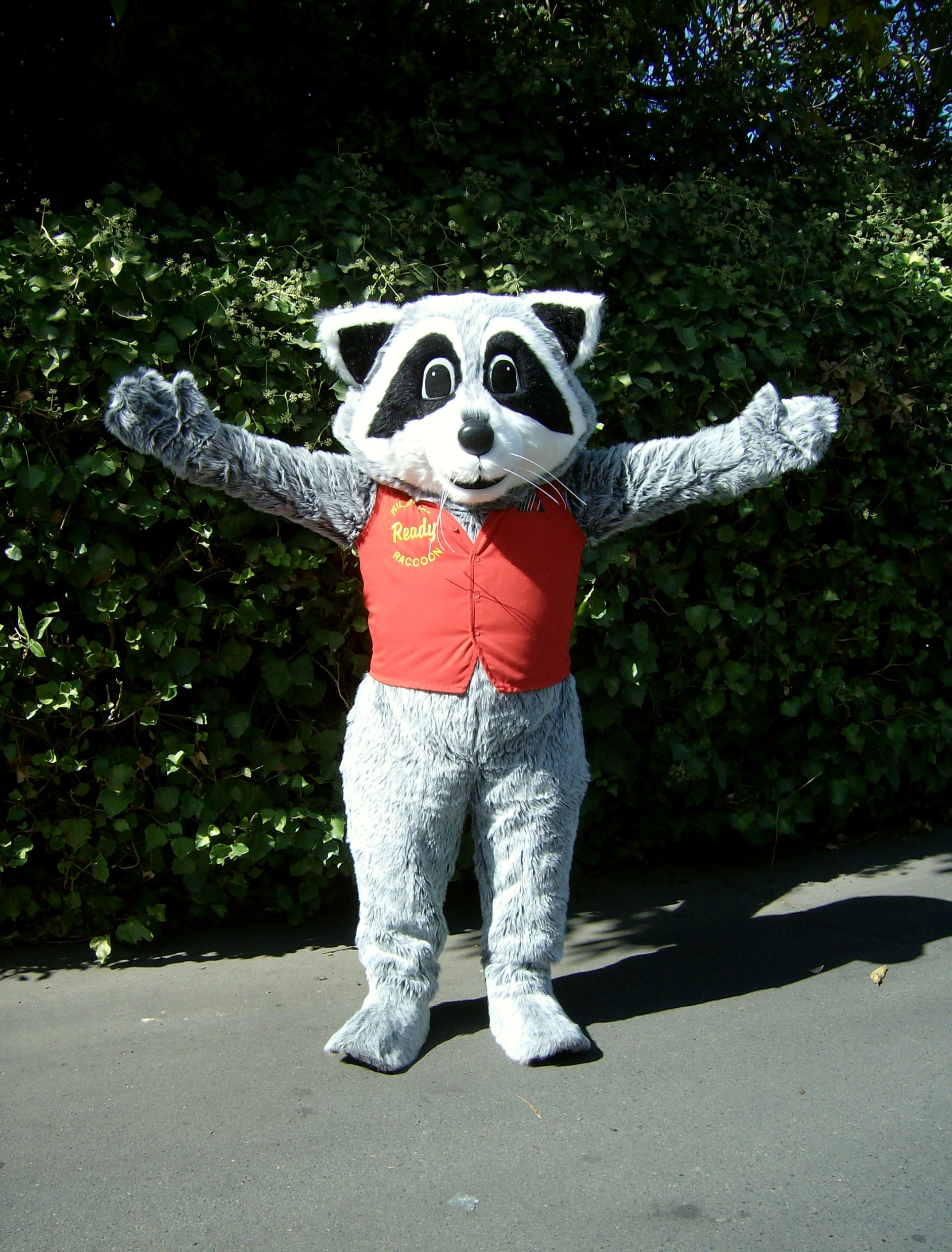 Youth Education Committee
Meetings held twice monthly
By Zoom 
Next Meeting 
January 21st, 2021 
10am-11am
Click the link if you’re interested in participating! https://bit.ly/BCFSCCommittees
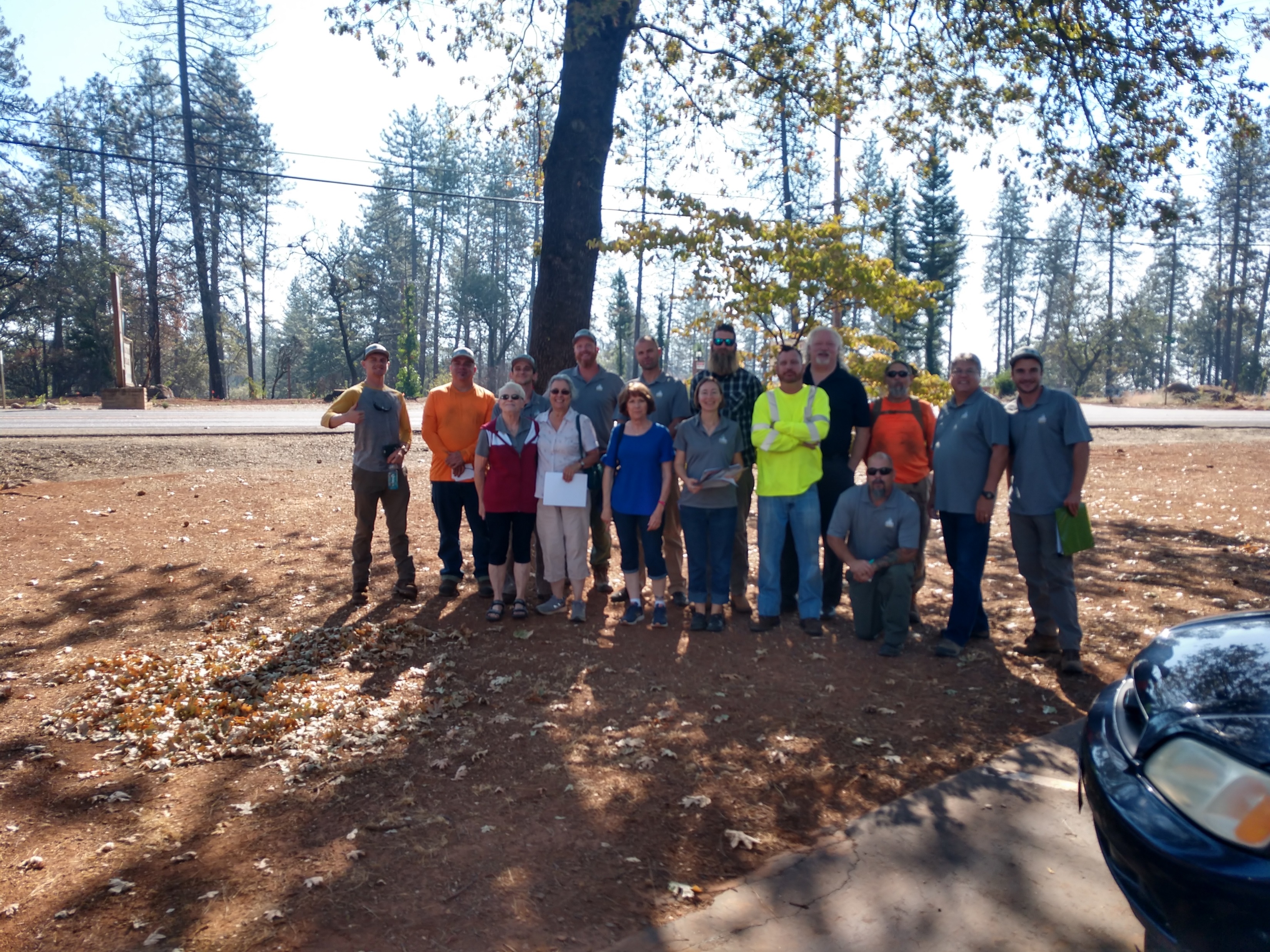 Thank You For Attending!
Please Join us! Become a member today by clicking the link below. https://buttefiresafe.net/membership/
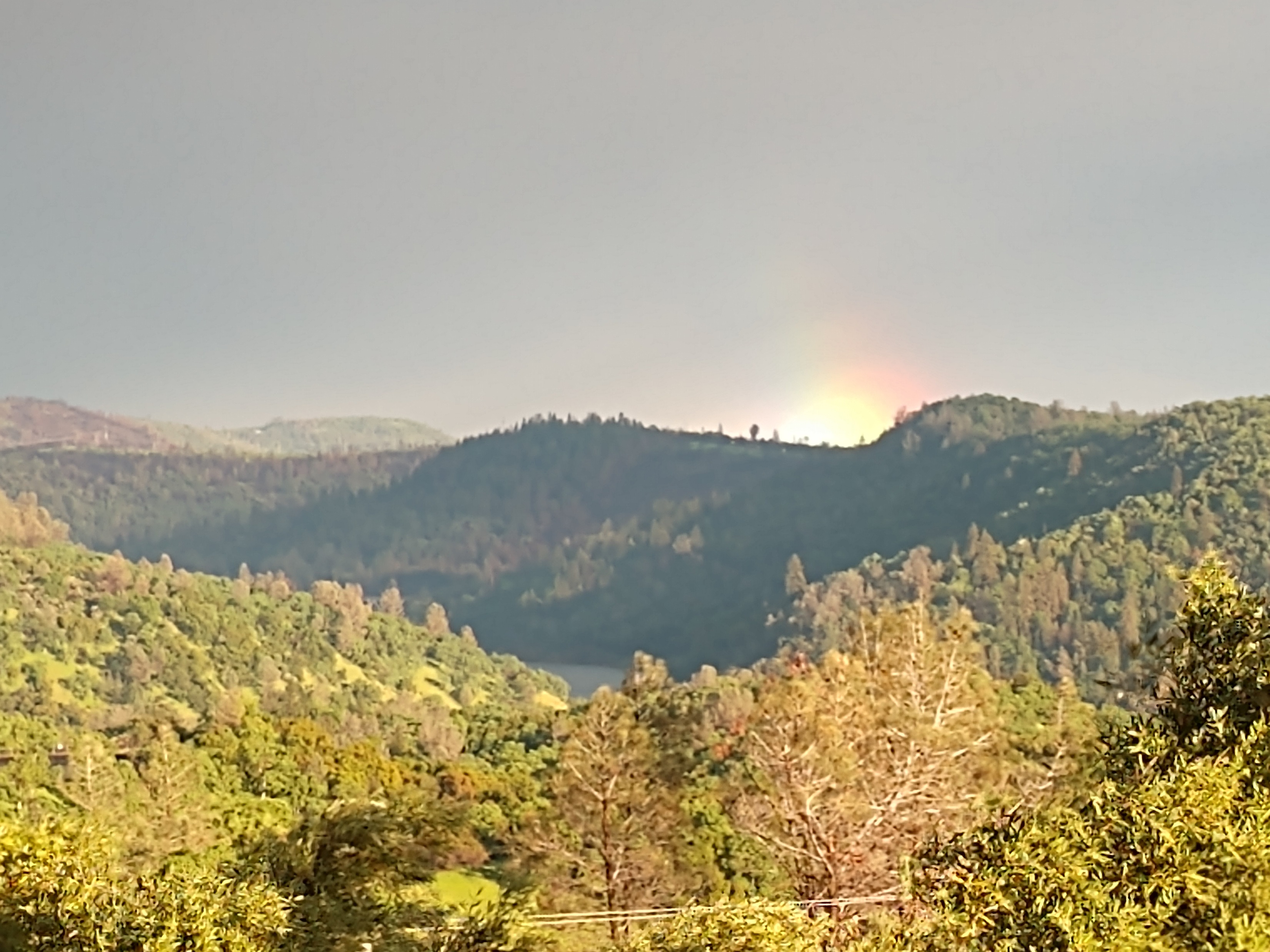